PowerSchoolUnified ClassroomDistrict Training Fall 2017
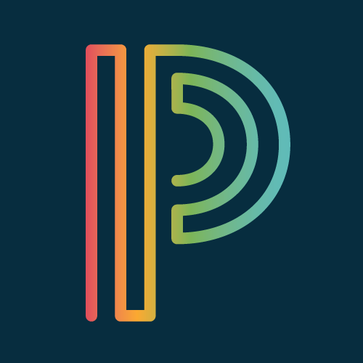 Trainer Name(s)
[Speaker Notes: As of 8-23-17
NOTE: Portions highlighted in green must be set by district – edit to enter your specific district settings.]
Agenda
What is Unified Classroom?
Getting started with the updated PowerTeacher Pro (PTP) Gradebook
Coming soon:  PS Assessment & Analytics
[Speaker Notes: enter notes]
What is Unified Classroom?
Grades, Attendance and Data in one convenient hub
Accessing Unified Classroom
1. Go to the “old” PowerTeacher login at:      https://ps.XXX.misd.net/teachers/pw.html
2. Follow the prompts to set up a new login
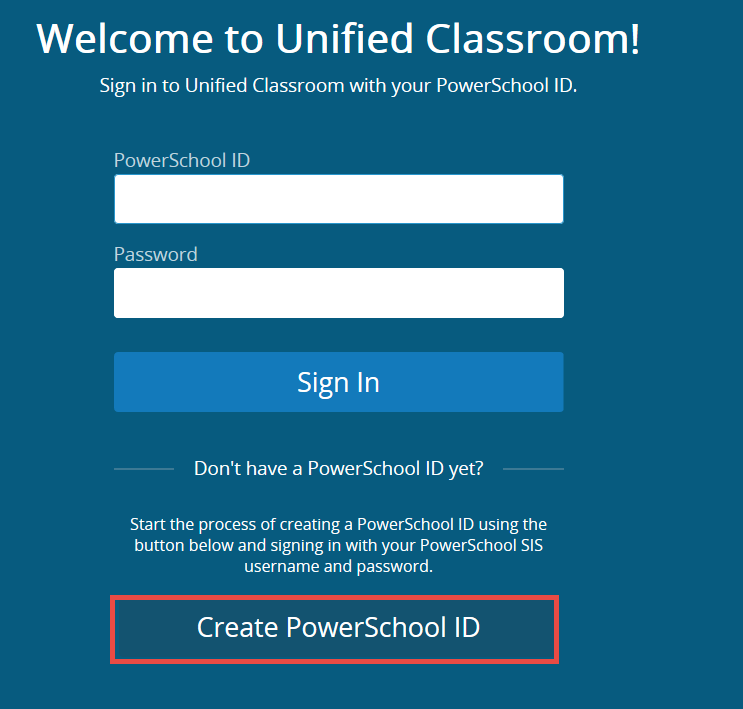 Signing In
After setting up your new PowerSchool ID you will log in at https://classroom.powerschool.com
Update your Favorites or create a Desktop Shortcut to easily access this site
Signing In
Create a Desktop Shortcut to Unified Classroom

Do this on your Teacher computer, not a student computer
Copy the URL from Staff Links or the web address bar
Right click on your desktop
Choose New  Shortcut
Paste the address when prompted
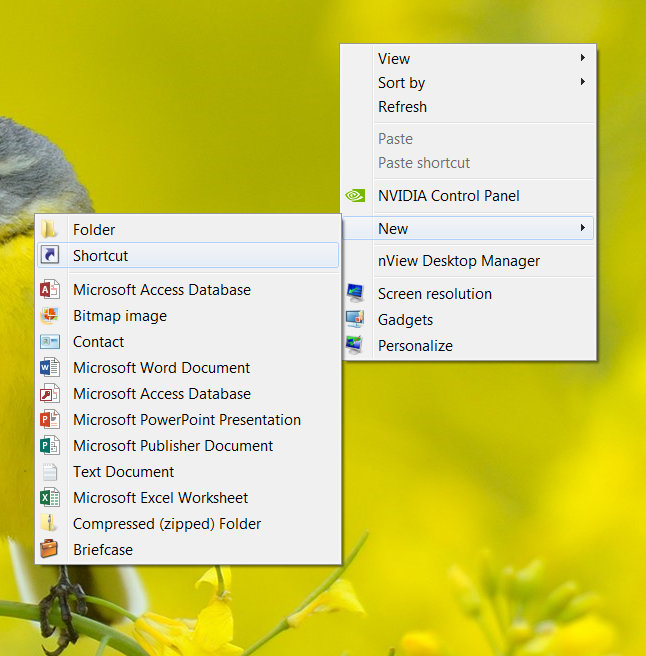 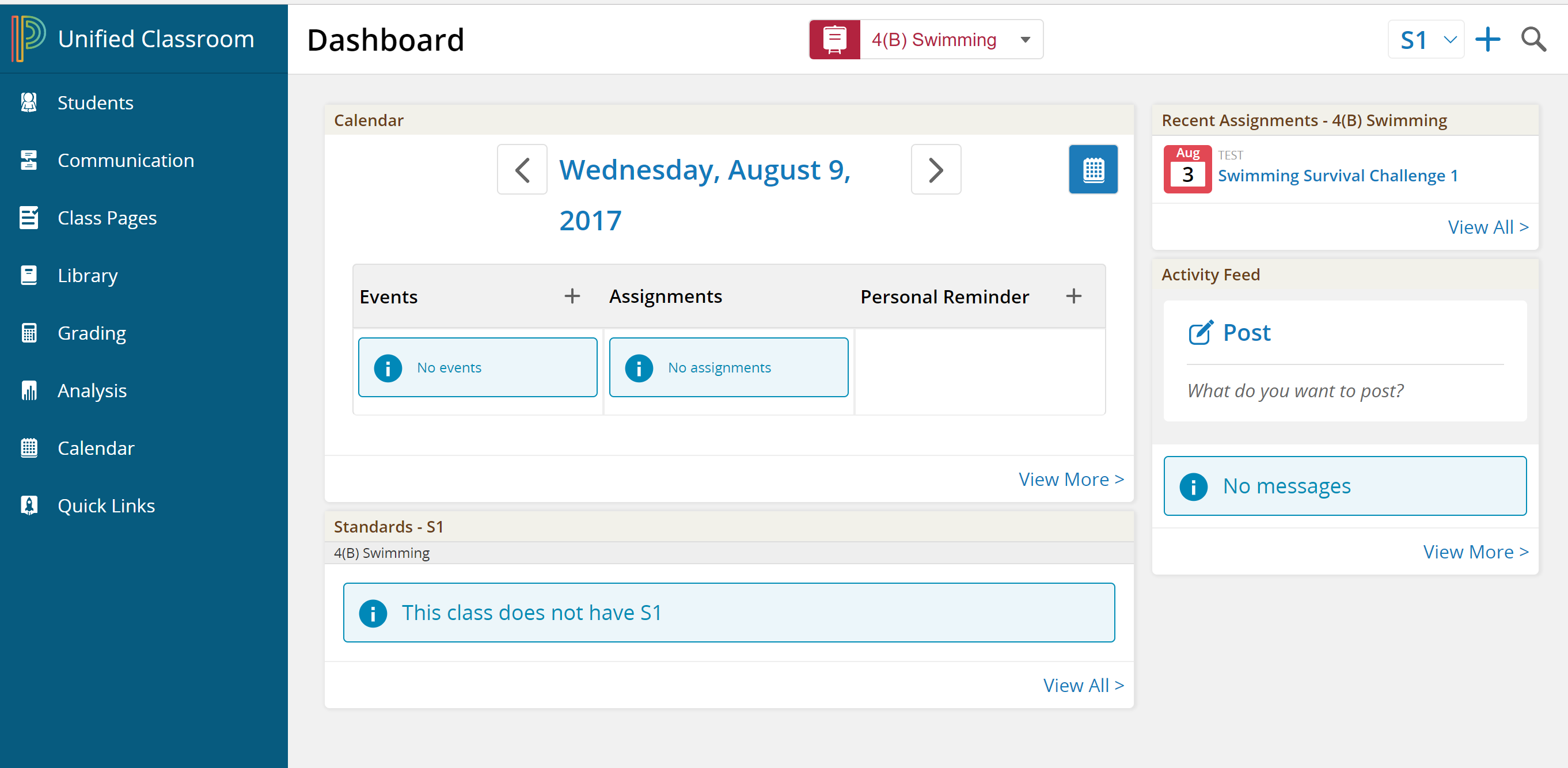 Unified Classroom Homepage
Unified Classroom Homepage
Events, Assignments & Personal Reminders
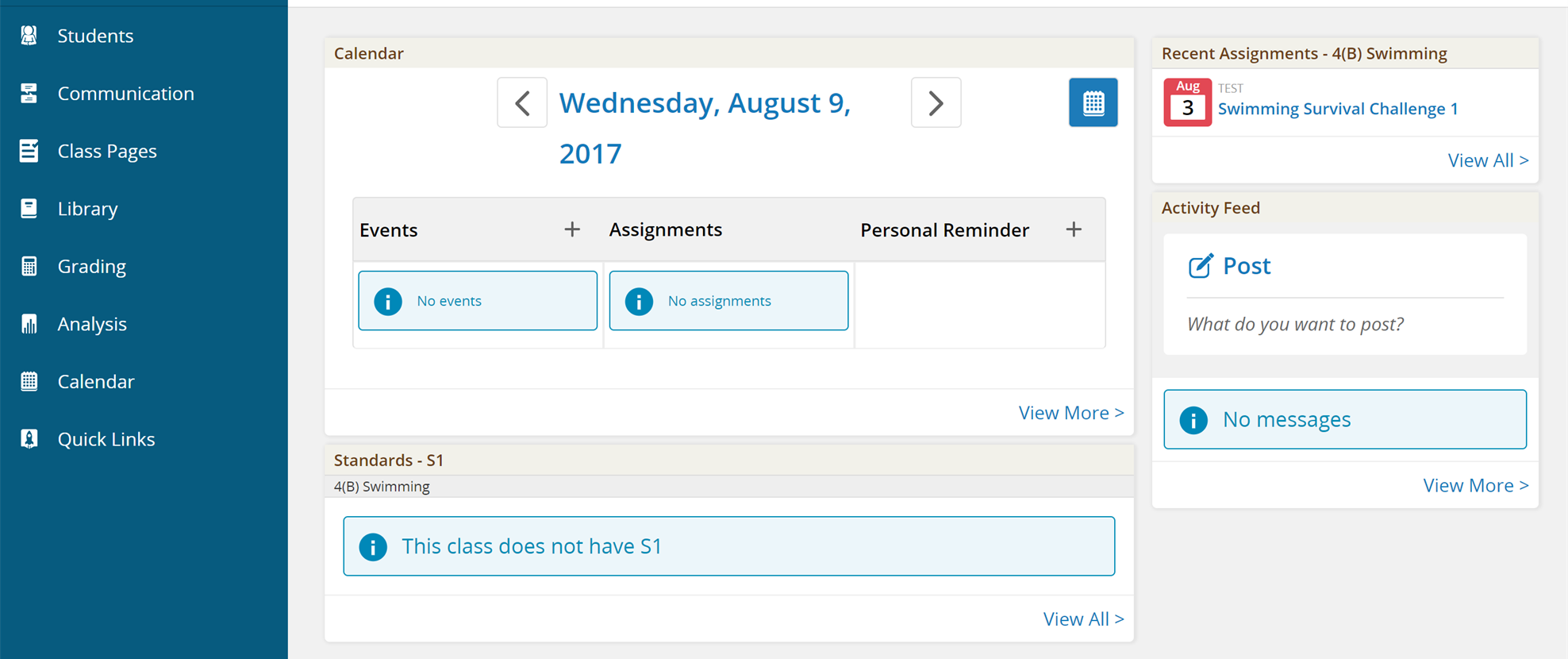 Unified Classroom HomepageThe Calendar
Events –

Assignments –


Personal Reminders –
Appear as posts in the Parent / Student Portal – they are public
Populates automatically when you create an assignment, can be seen in the Parent / Student Portal
Are your private reminders, not seen in the portal
The Parent Portal
We are not updating the Parent / Student portal at this time
Until we can document and provide instructions for the community we do not want to change their end of the portal
That means these public Posts and Events don’t work quite yet
We will provide instructions for parents when their new portal is turned on and we will be sure to tell you
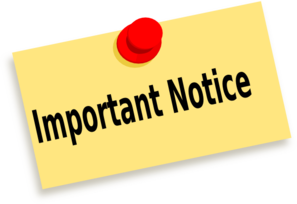 Unified Classroom Homepage
Click the P to return to your homepage at any time.
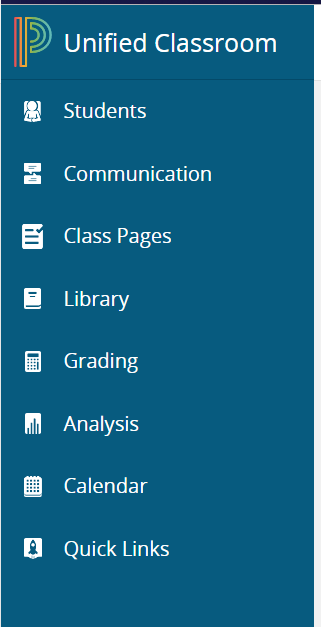 Individual Student: Demographics
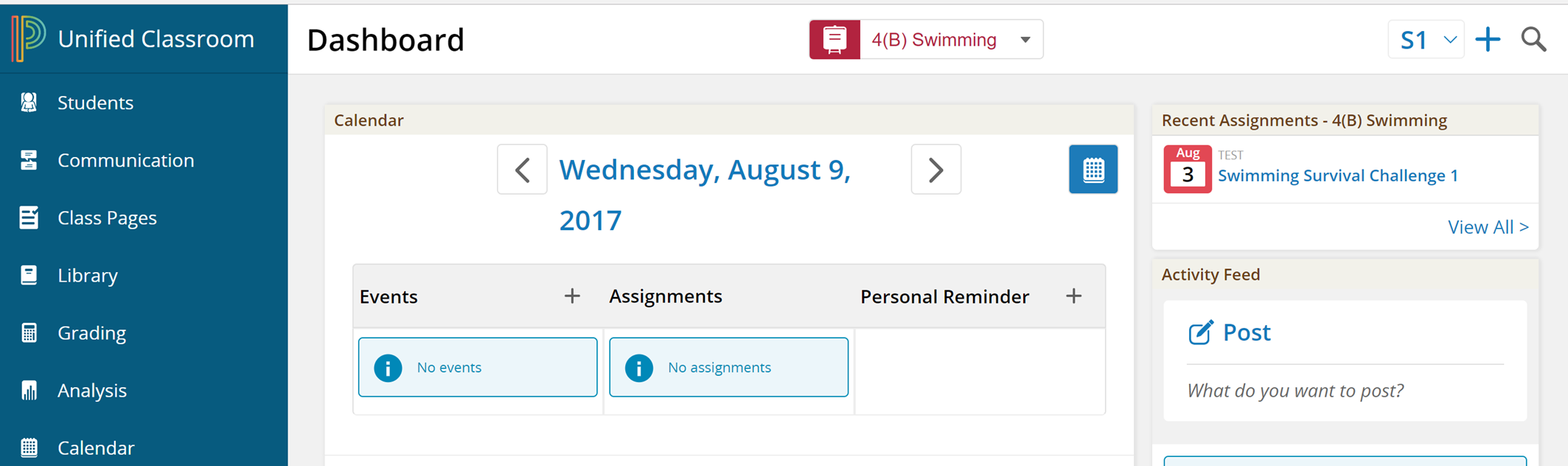 Find individual student demographics and check individual progress under the Students Tab
Individual Student: Demographics
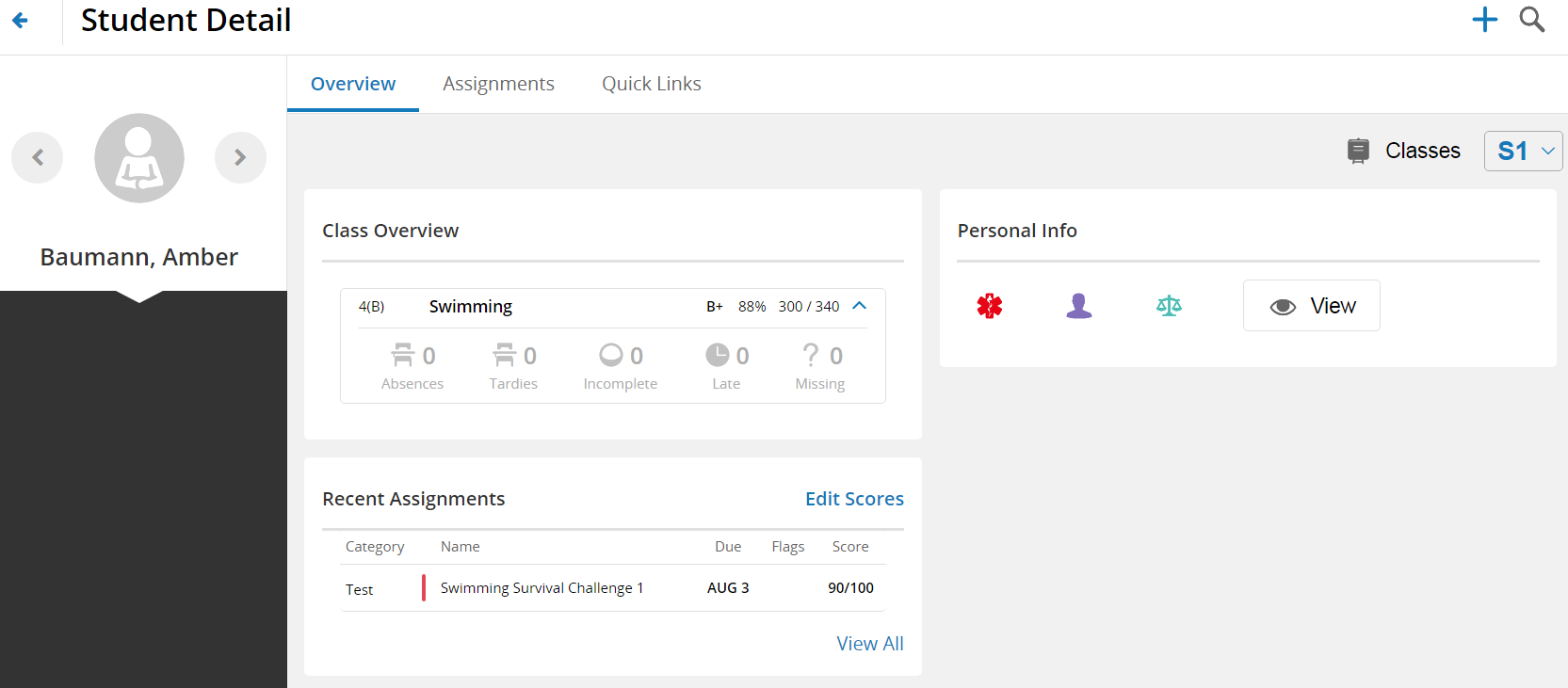 Student Details Page displays personal and grade information in a single screen
Taking attendance
Choose a class from the dropdown menu at the top of the page
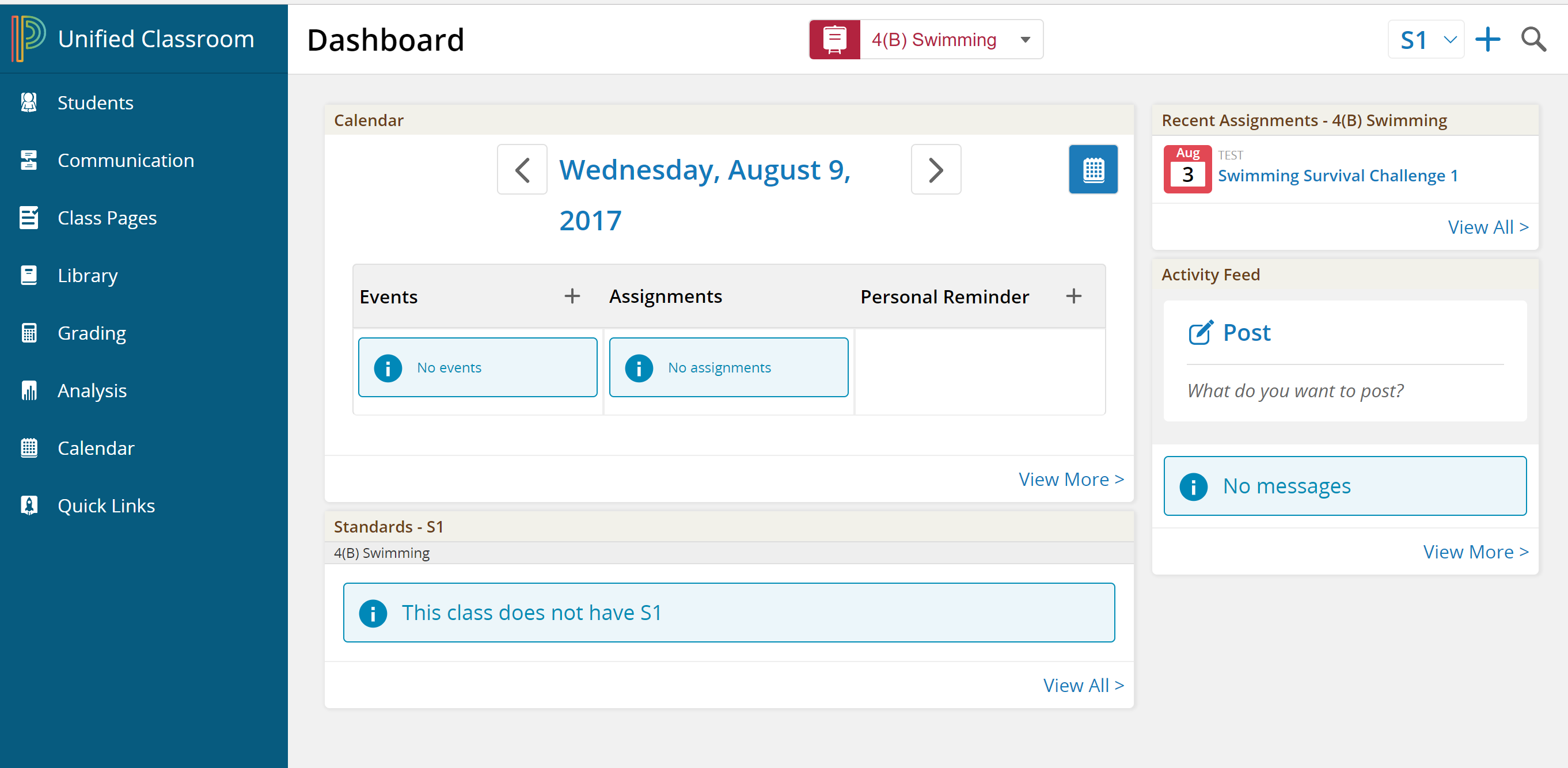 Taking attendance
Click the chair to bring up the attendance page
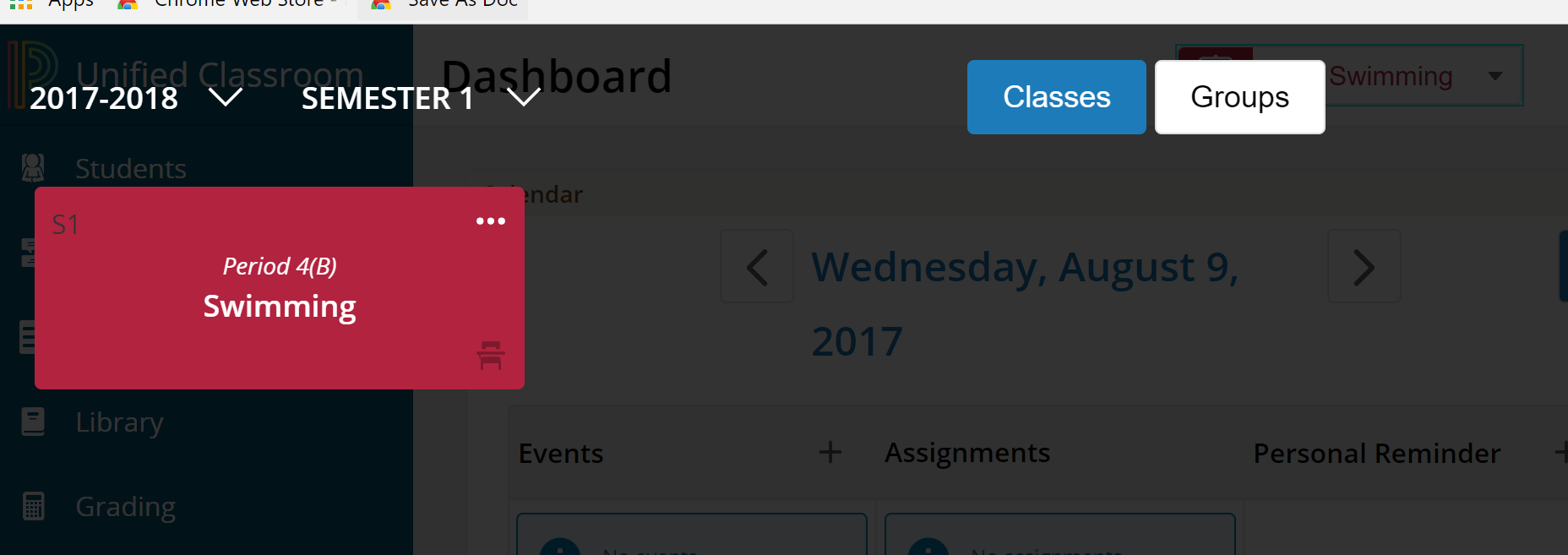 Taking attendance
Attendance page stays the same
Click the “…” for more options
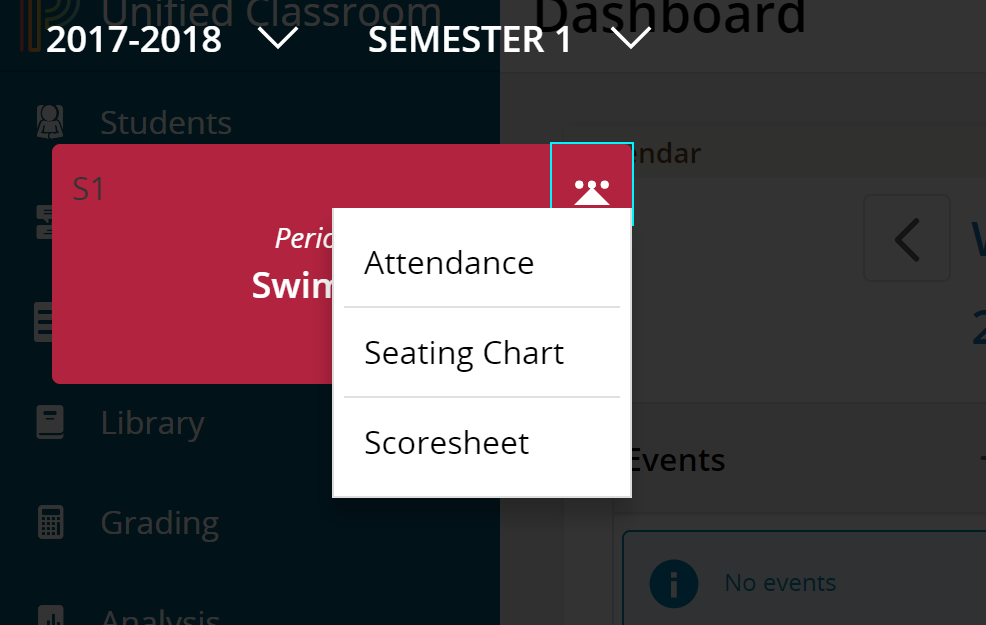 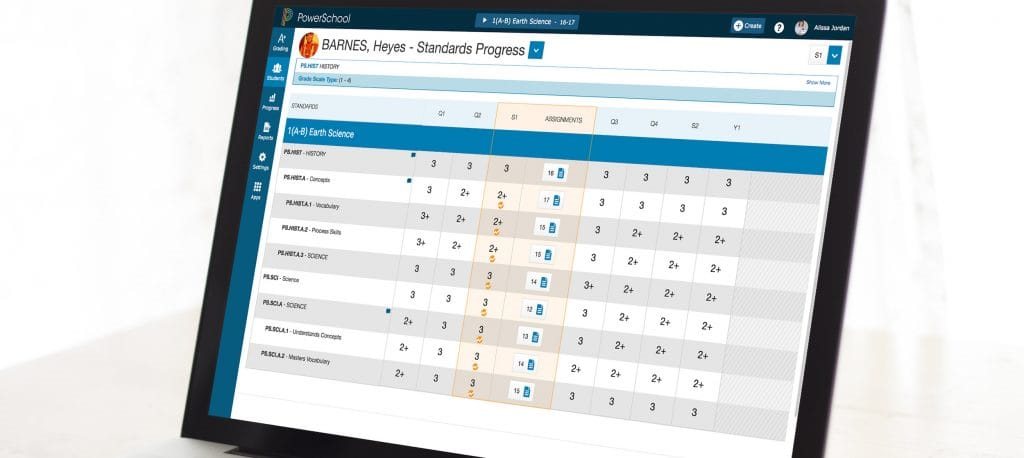 PowerTeacher Pro (PTP) The Updated Gradebook
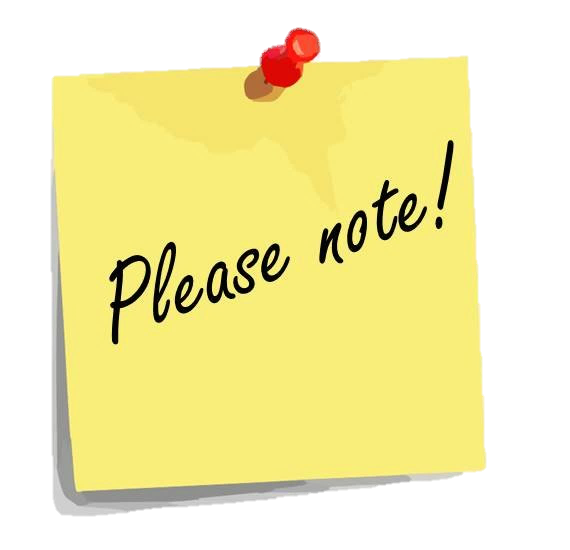 PTP is simply a facelift to the PowerTeacher Gradebook
Great new features, but works very much like PTG
The new gradebook is HTML based 
It opens in your internet browser, no Java install   needed
Works on any internet connected device
On an iPad or other mobile device, open PTP in Safari rather than the limited function app.
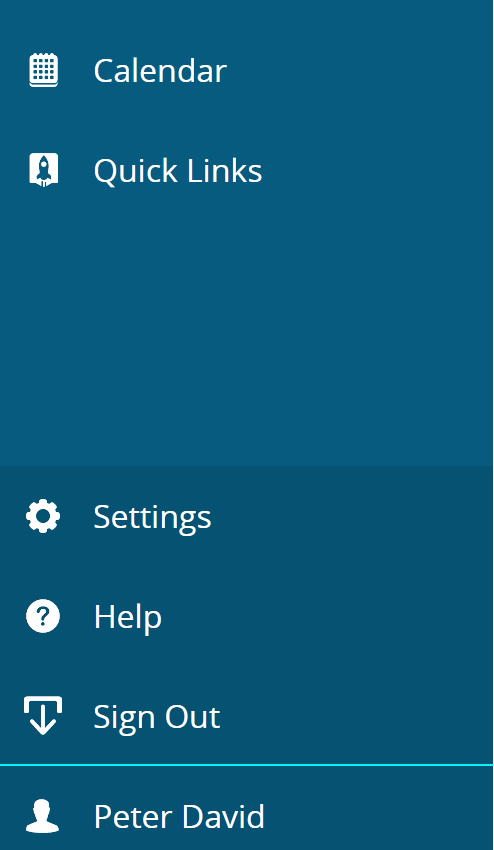 Setting Up Your Gradebook
Click your name at the bottom left
Click Settings
Settings Page
Viewing and Adding Class Descriptions
View class details and add a customized description or syllabus.
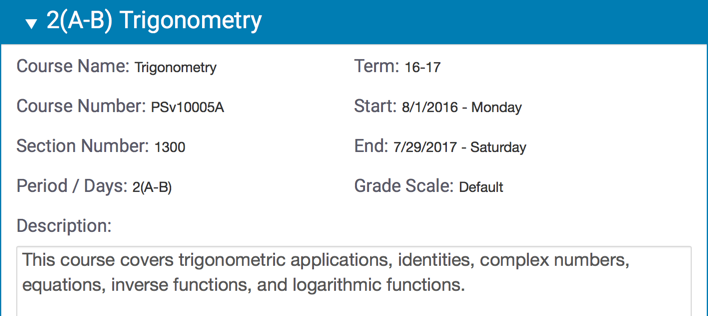 Elementary Specials Teachers add custom class names here. 
 
This screen is not usually used by other teachers.
Settings > Class Descriptions
Setting Up Display Preferences
Customize the display settings to control how you view information in your gradebook.
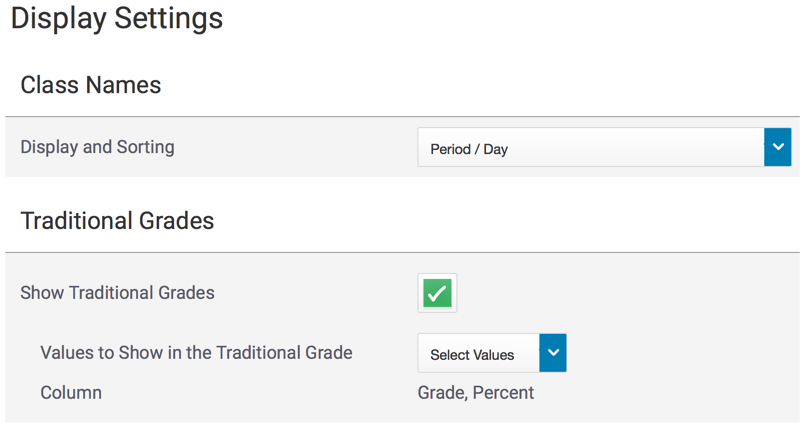 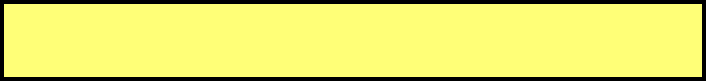 Settings > Display Settings
Setting Up Display Preferences
Customize the display settings to control how information appears in your gradebook.
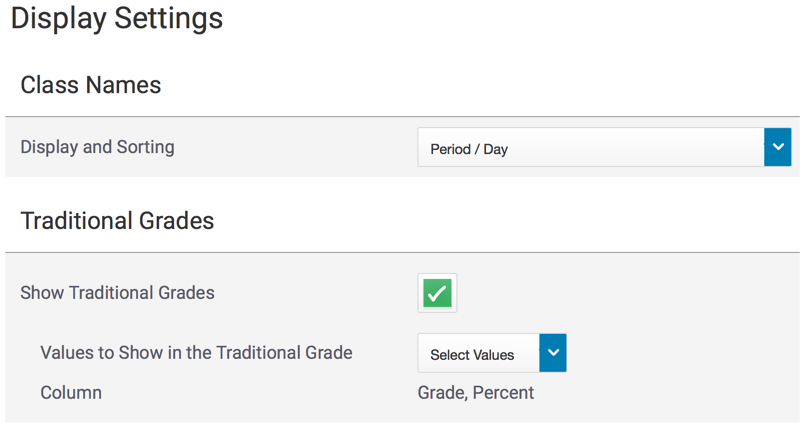 Elementary Specials Teachers set gradebook to display your custom names here.
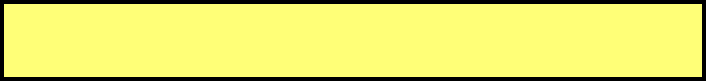 Settings > Display Settings
Grading Preferences
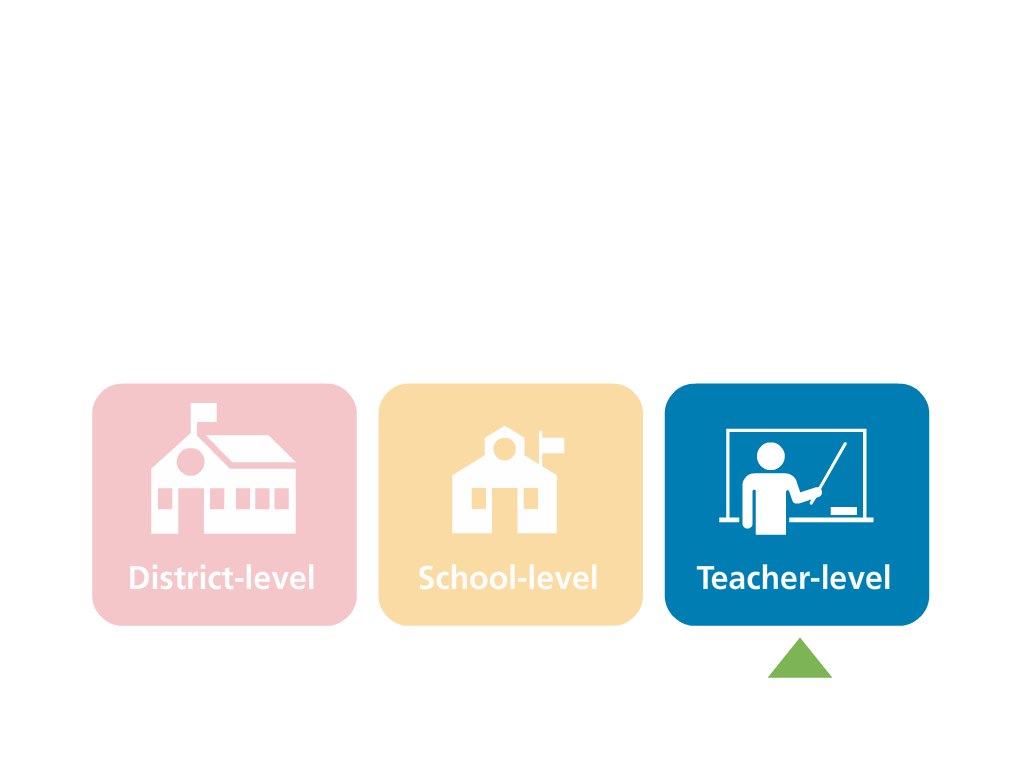 Teachers may configure traditional grade calculations for each section they teach 
Total Points or Category Weighting

Teachers can edit weights and dropped score preferences
Default Preferences Traditional Grades Preferences (HS only)
District Defaults Here
A note about custom grade scales
    -Teachers cannot create custom grade scales in PTP
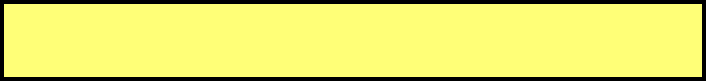 Settings > Traditional Grade Calculations
Se
CVS Default Preferences Traditional Grades Preferences (ELEM)
District Defaults Here

Elementary Note – Traditional grades can be turned off here (K, 1, Specials).
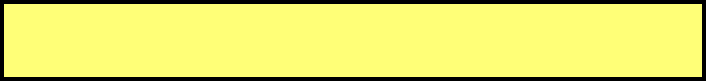 Settings > Traditional Grade Calculations
Se
Traditional Grade Calculation Settings
Click Pencil to Edit
For each class, configure traditional grade calculations for each reporting term
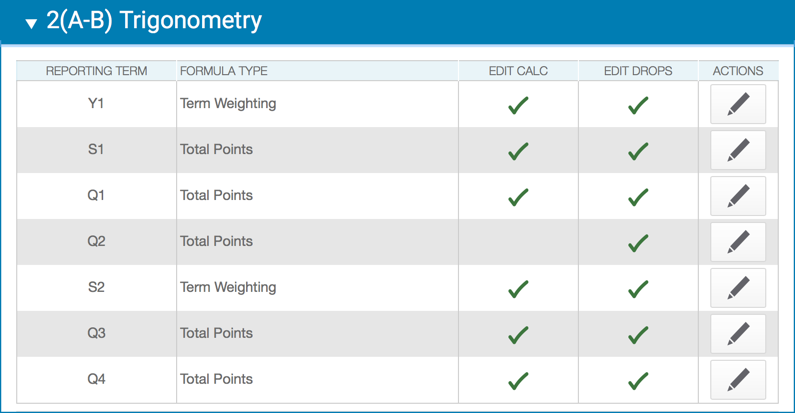 Settings > Traditional Grade Calculations
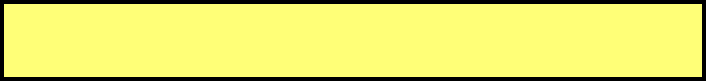 Traditional Grade Calculation Settings
Traditional Grade Calculation Settings can be copied to other sections using the gear icon on the Setting page.
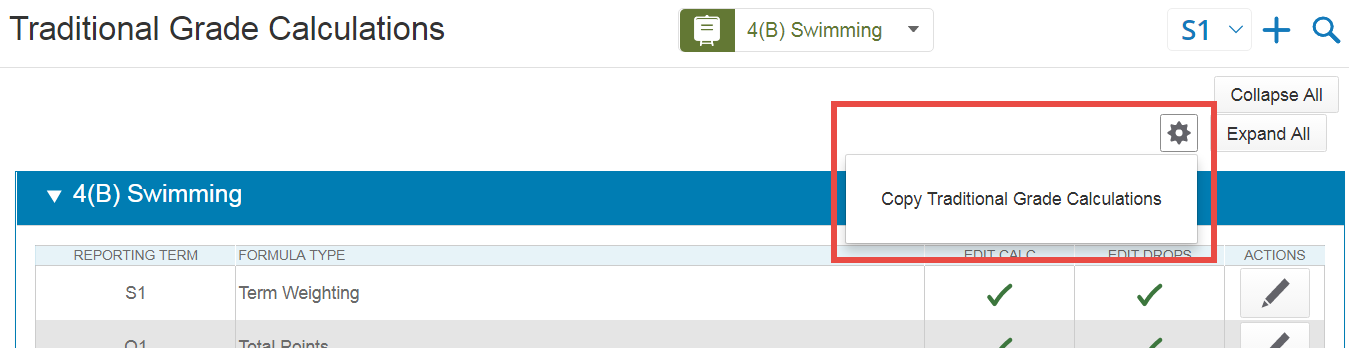 Settings > Traditional Grade Calculations
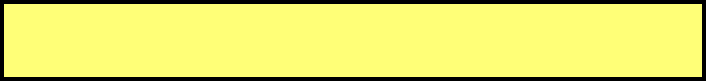 Traditional Grade Calculation Settings
Semester Term Weighting (40%, 40%, 20%) has been pushed out to all sections 
You will not need to manually set this up each semester
The setup can be edited by teachers
Settings > Traditional Grade Calculations
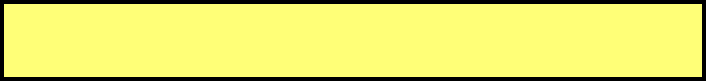 District Defaults Standards Grade Preferences
District Defaults Here



These can be changed under Settings  Standards Grade Calculation
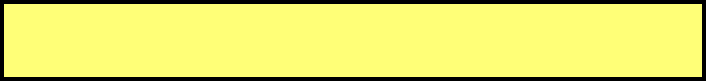 Settings > Standard Grade Calculations
Now It’s Your Turn
Set up your Display Settings
Set up Grade Calculations 
Set up Preferences for your Classes
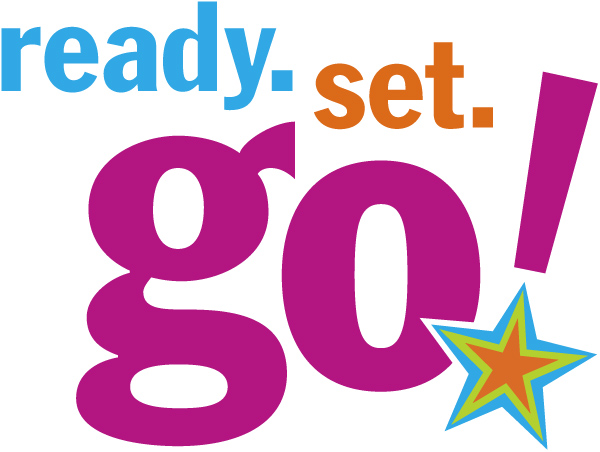 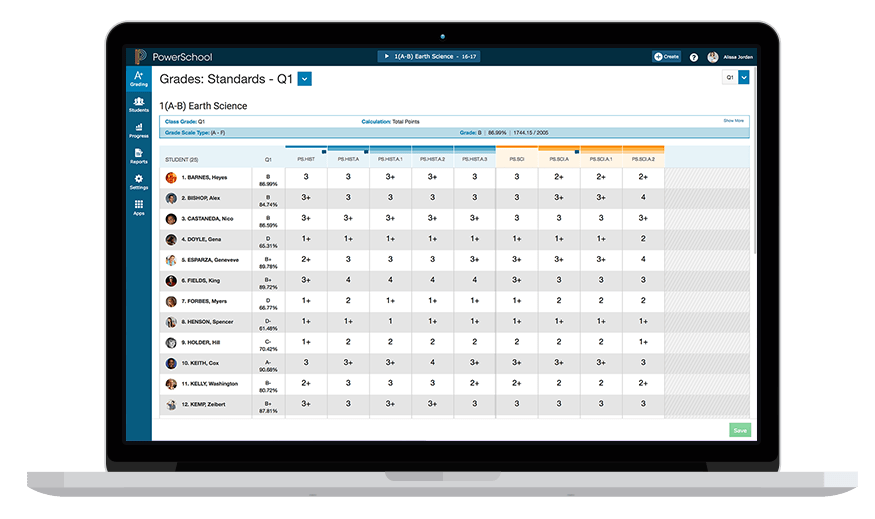 Working with the Grading SpreadsheetCategories and Assignments
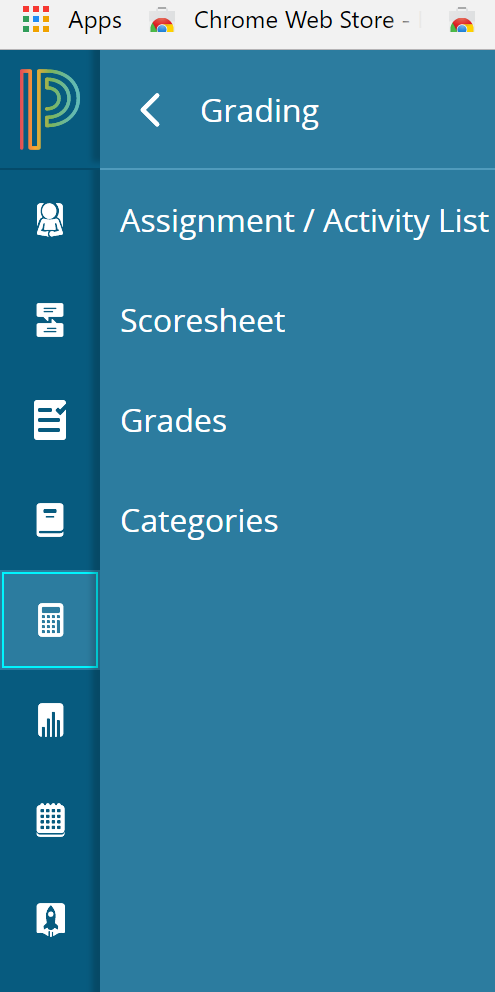 Accessing Categories
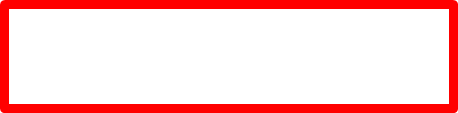 Grading > Categories
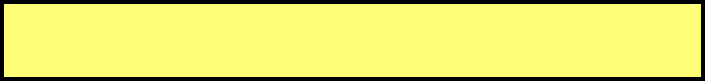 Creating Categories
Use categories to group assignments by type – they are for organization
Four default categories have set up by the district (NEW)
District Categories Here
Teachers may create and edit additional categories
Teachers cannot edit District Categories, but they can be made inactive
You cannot create a category with the same name as a district category
Viewing and Editing Categories
Create a new Category
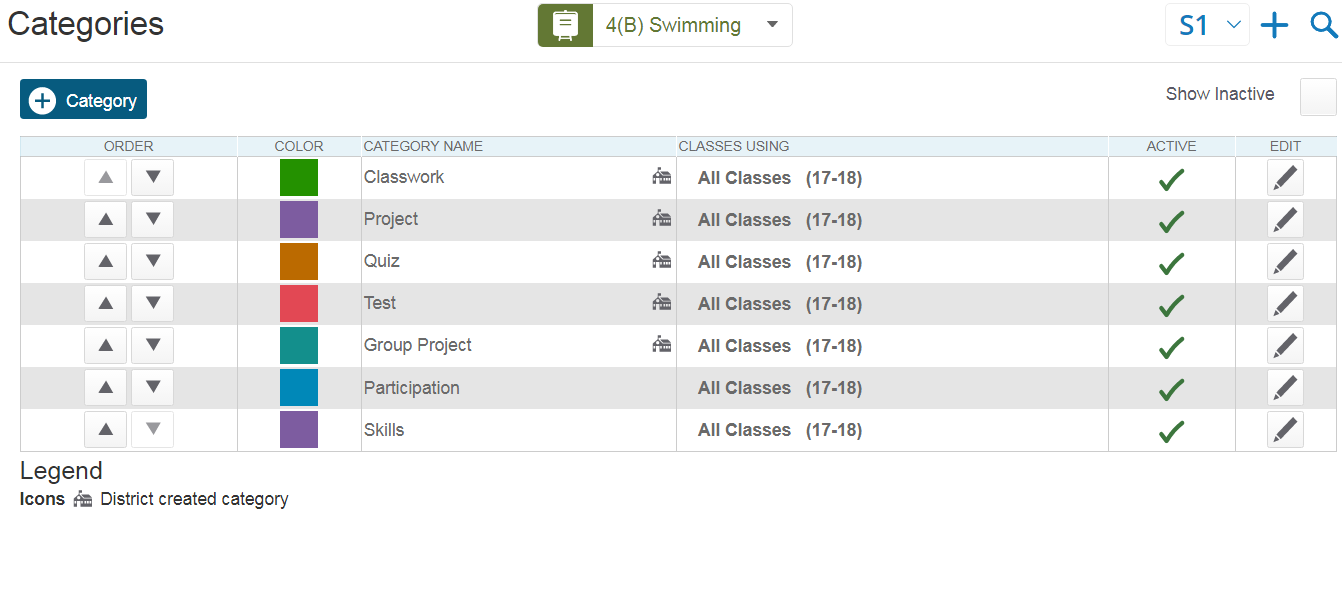 Sort the list of categories
View district-created categories
Edit a category
Grading > Categories
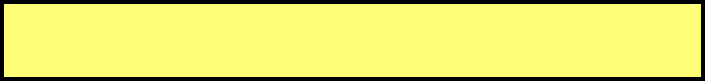 The Scoresheet and assignment list
Viewing the Assignment List
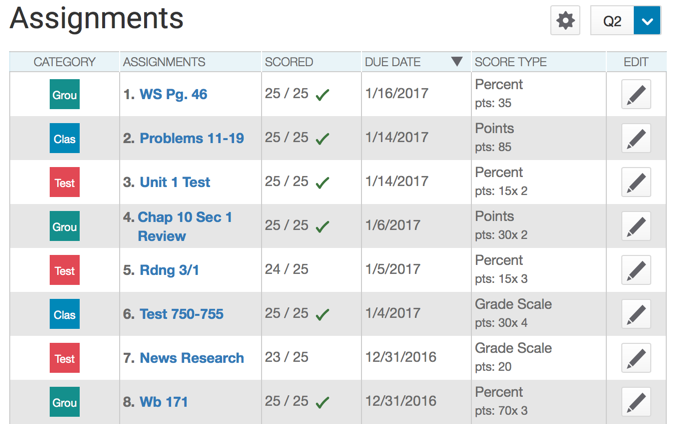 Click the pencil to open and edit an assignment on the list

Click the pencil to duplicate the assignment to other sections
Grading > Assignment List
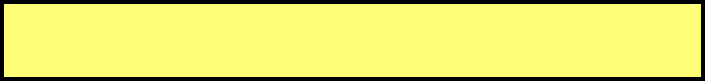 Viewing the Assignment List
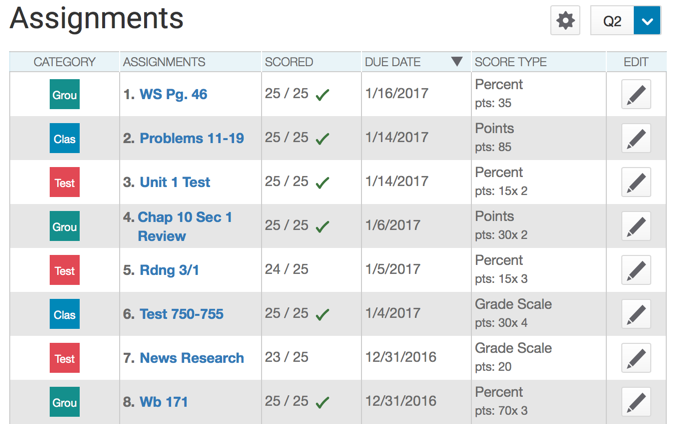 New Feature

Assignment list displays if all student work has been scored for each assignment
Grading > Assignment List
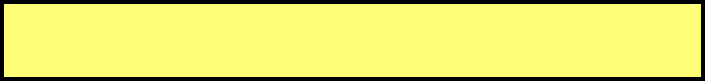 Viewing the Scoresheet (Spreadsheet View)
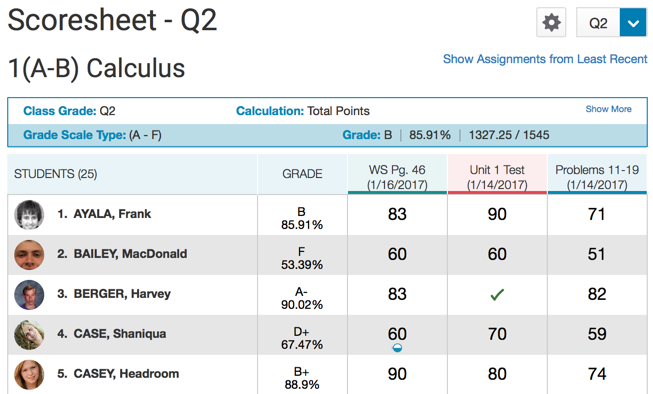 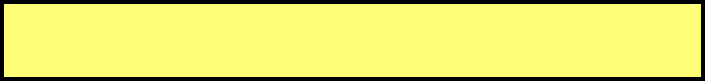 Grading > Scoresheet
Viewing the Scoresheet
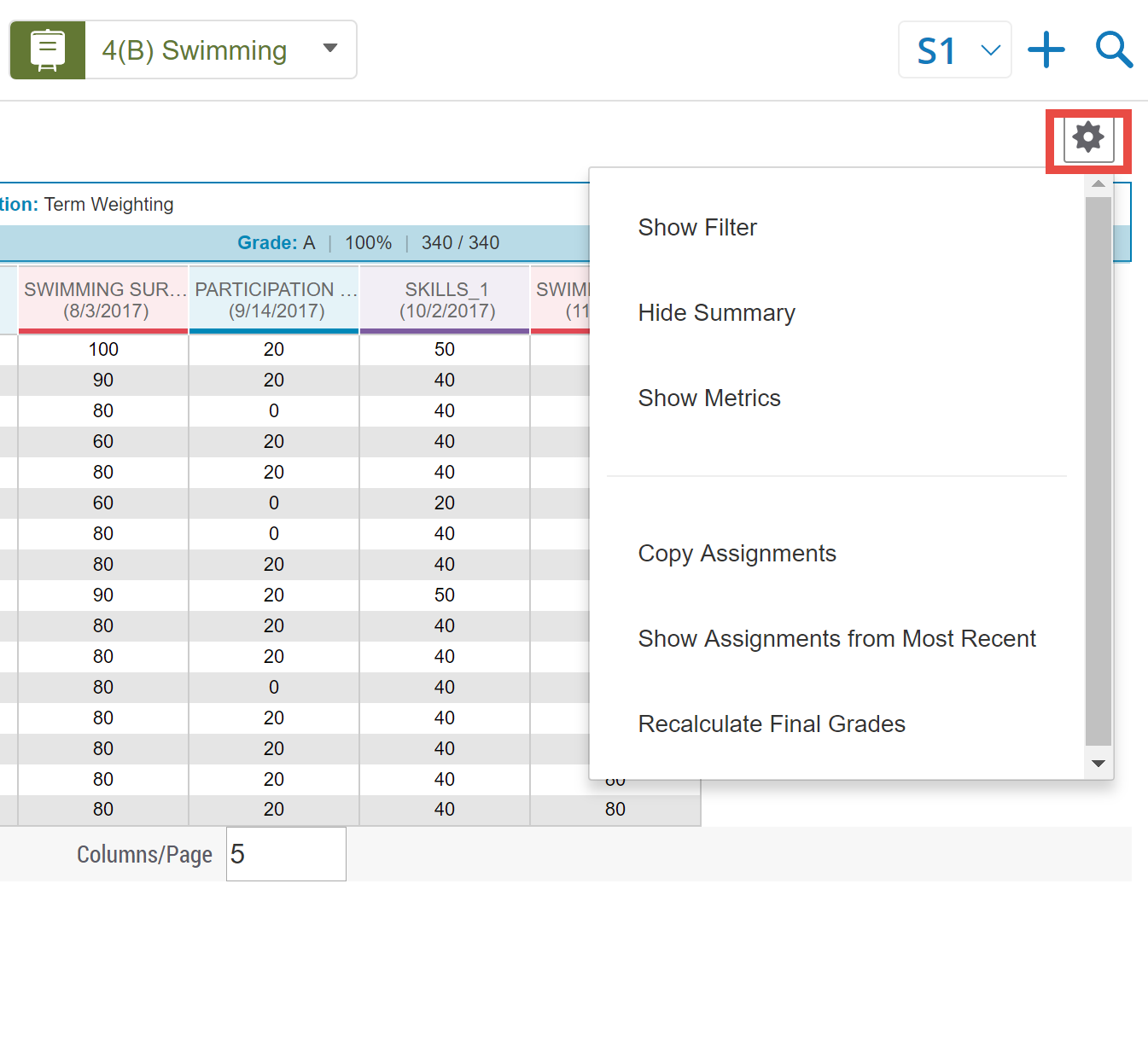 Click the Gear in Scoresheet view to access options.

New Feature:
Show Assignments from Most Recent
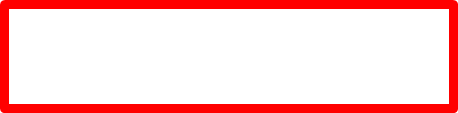 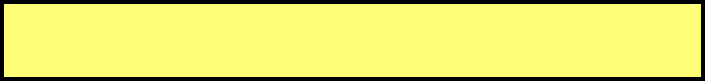 Grading > Scoresheet
Creating Assignments from the Scoresheet
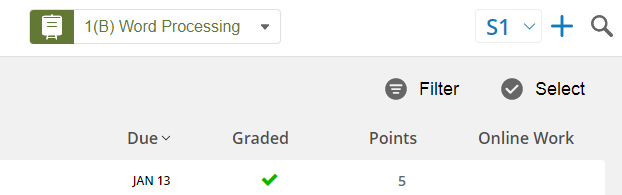 Choose reporting term using dropdown at top right

Use + to create a new assignment
(also found on Assignment List View)
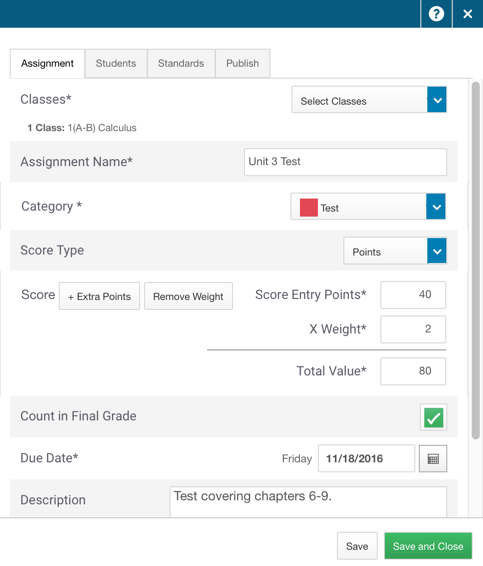 These are the same assignment options you had in the “old” gradebook
Creating Assignments:NEW FEATURES when Creating Assignments
Add assignments to multiple classes when creating
Create assignments for specific groups of students (re-test, extra practice, etc)
These assignments will not even show for the students who are not included in the group.
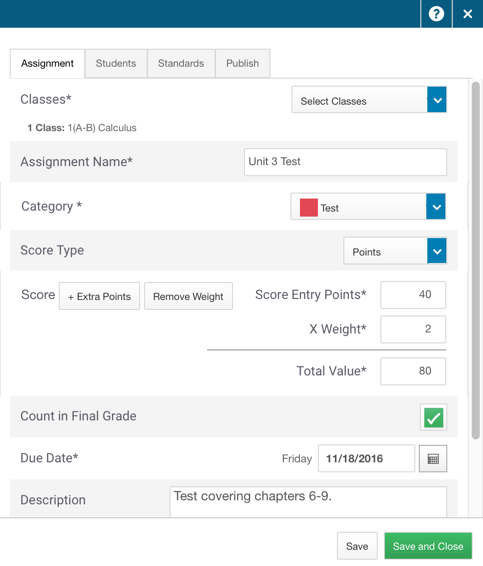 Duplicating Assignments (NEW)
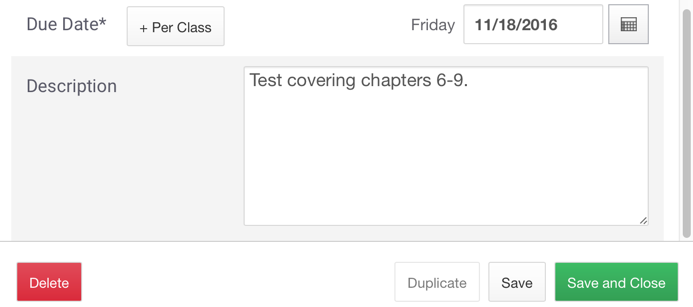 Access from Assignment Edit Screen or Gear at top right of Scoresheet screen
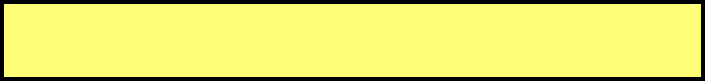 Now It’s Your Turn
Check out the District Categories
Create additional Categories for your class 
Start creating assignments for the new year
Practice duplicating assignments
Check out the new student group feature when creating assignments
[Speaker Notes: enter notes]
Entering Scores
Enter assignment scores using the laptop keypad or the on screen number pad.
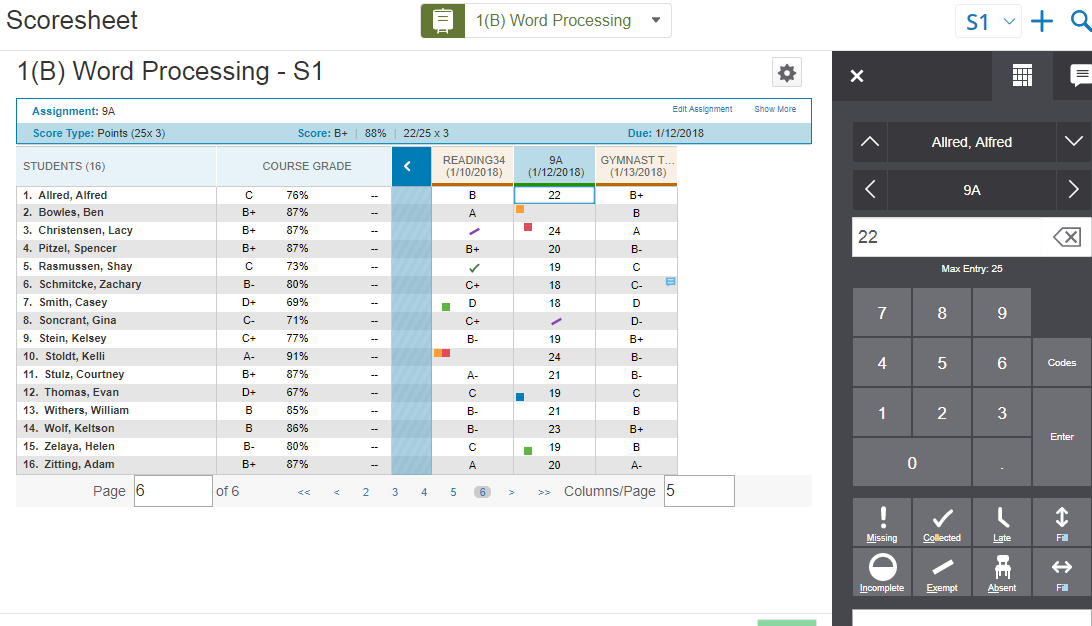 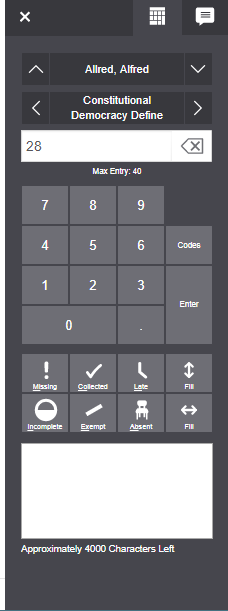 The Score Inspector
Access score codes and assignment comments directly from the Score Inspector
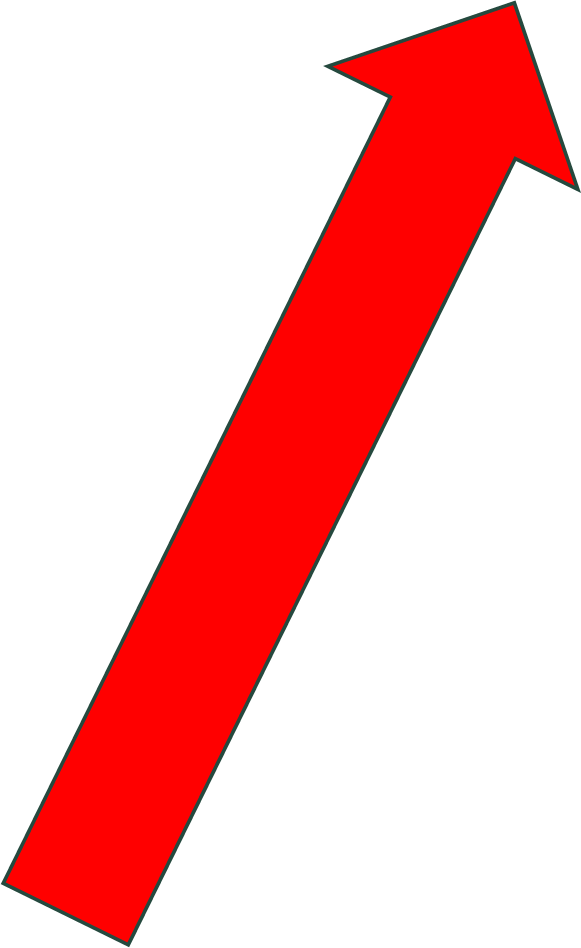 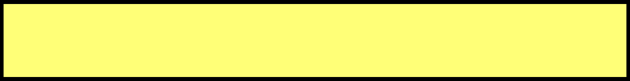 Grading > Scoresheet > (select a score cell)
Fill Scores
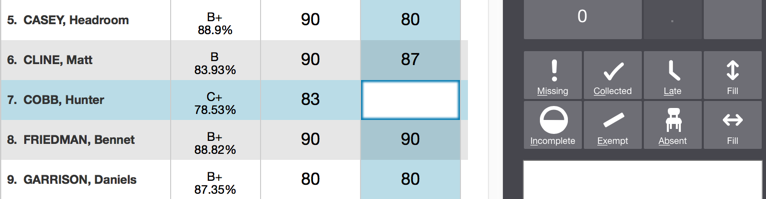 Fill all students’ scores for one assignment
Fill all assignment scores for one student
Add Comments (for an assignment)
Enter comments manually or use the comment bank
Use the smart text feature to personalize comments for one or more students (NEW Feature)
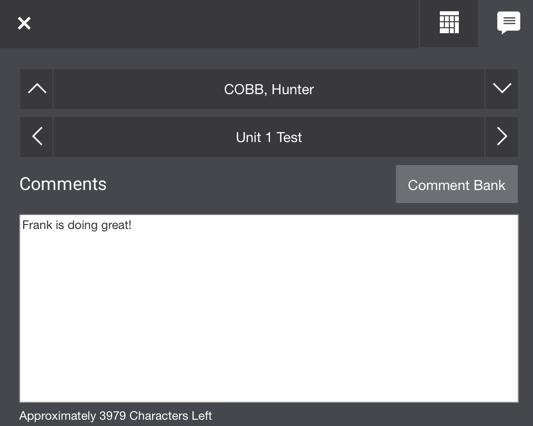 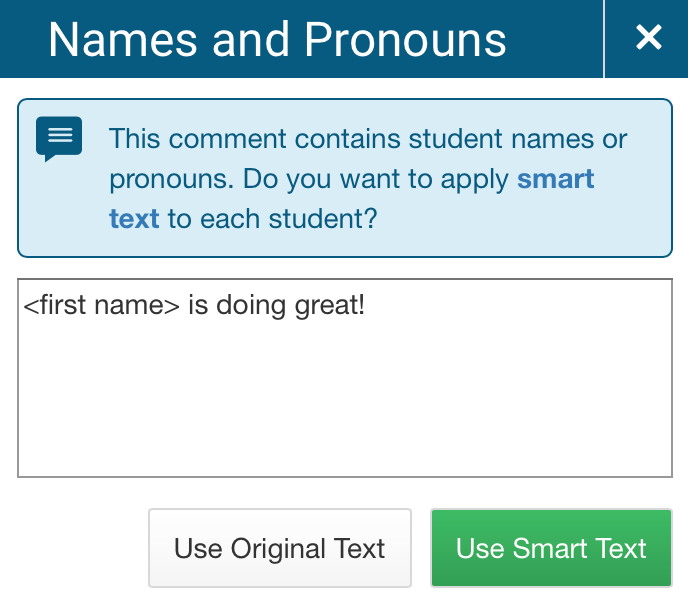 Enter a student’s name, then fill the comment to all empty cells to trigger the smart text function.
Grading > Scoresheet > (select a score cell) > Comment icon
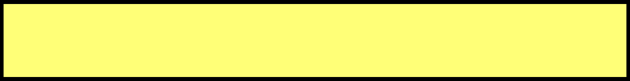 A Note About Score Codes and Special Codes
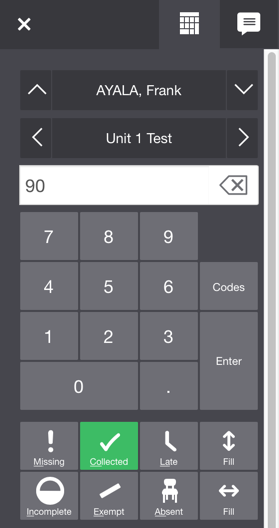 Special Codes:-Are found on the Score Inspector
-Do not affect grades, just a visual cue (exception = Exempt)

Score Codes:
-Codes that define a grade
-For now must be created by the  district
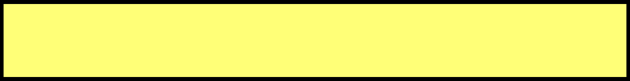 Grading > Scoresheet > (select a score cell)
[Speaker Notes: NOTE for presenters: Please share that Sarah will be sending a survey about which score codes need to be created and use that information to set them up. Watch for the survey coming later this week.]
Now it’s Your Turn
Try out these activities:

Create a Category that Will Not Count in the Final Grade (works like a checklist - NEW)
Mark an Assignment as Late
Duplicate an Assignment and Assign it to Individual Students
Create an Extra Credit Assignment
Quick Review (time permitting)
{
Question 1
#2
Where do you click to add a new assignment?
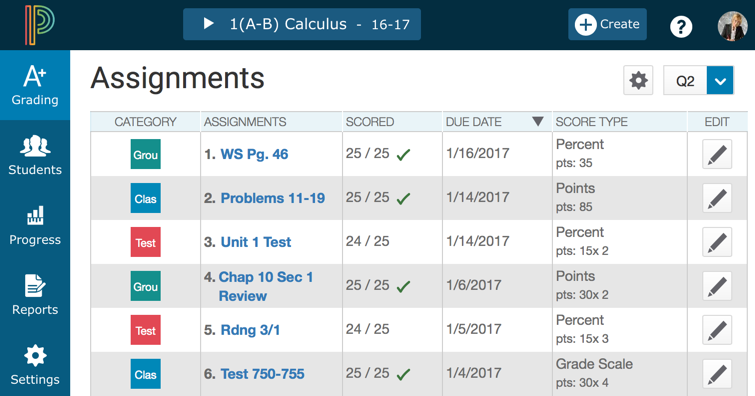 }
#1
Answer 1
Where do you click to add a new assignment?
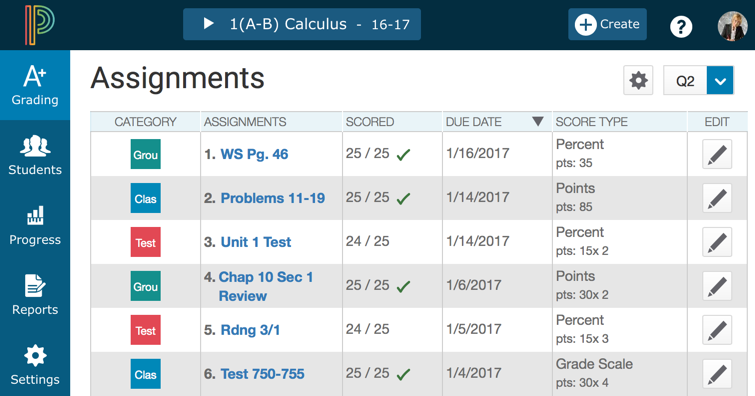 Question 2 - Matching
Match the flag or icon with its definition.
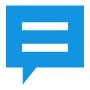 A
1
Indicates that an assignment is exempt
Answer 1
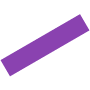 B
2
Indicates that an assignment is incomplete
Answer 2
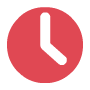 C
3
Indicates that a comment was added
Answer 3
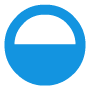 D
4
Indicates that an assignment is late
Answer 4
Answer 2 - Matching
Match the flag or icon with its definition.
(Matching colors are correct pairs)
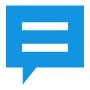 A
1
Indicates that an assignment is exempt
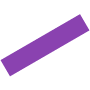 B
2
Indicates that an assignment is incomplete
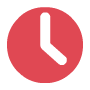 C
3
Indicates that a comment was added
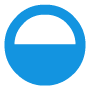 D
4
Indicates that an assignment is late
Question 3
Where do you click in PowerTeacher Pro to begin the process of adding a class description?
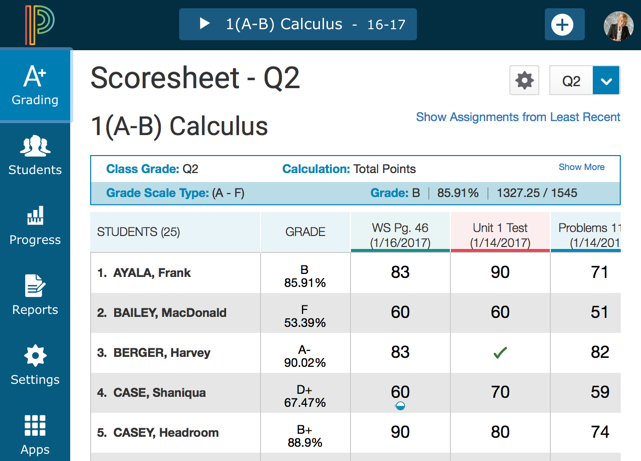 Answer 3
Where do you click in PowerTeacher Pro to begin the process of adding a class description?
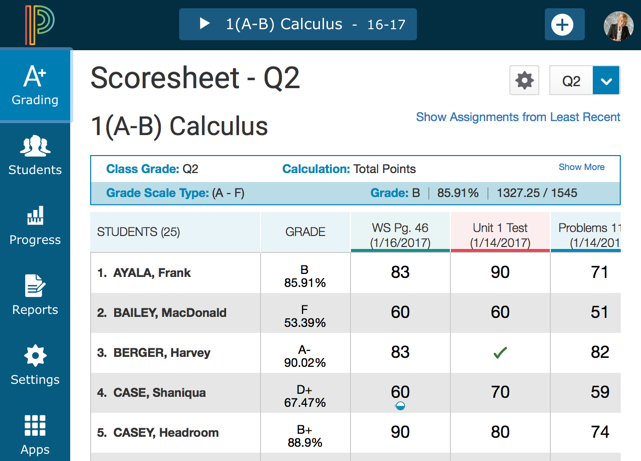 Question 4
Which of the following options can you use to save time when creating assignments?
A
B
Duplicate existing assignments
Create assignments for course groups
C
D
Create assignments for all classes
Copy assignments across terms
Answer 4
Which of the following options can you use to save time when creating assignments?
A
B
Duplicate existing assignments
Create assignments for course groups
C
D
Create assignments for all classes
Copy assignments across terms
Question 5
Where do you click to apply an assignment to a selection of students?
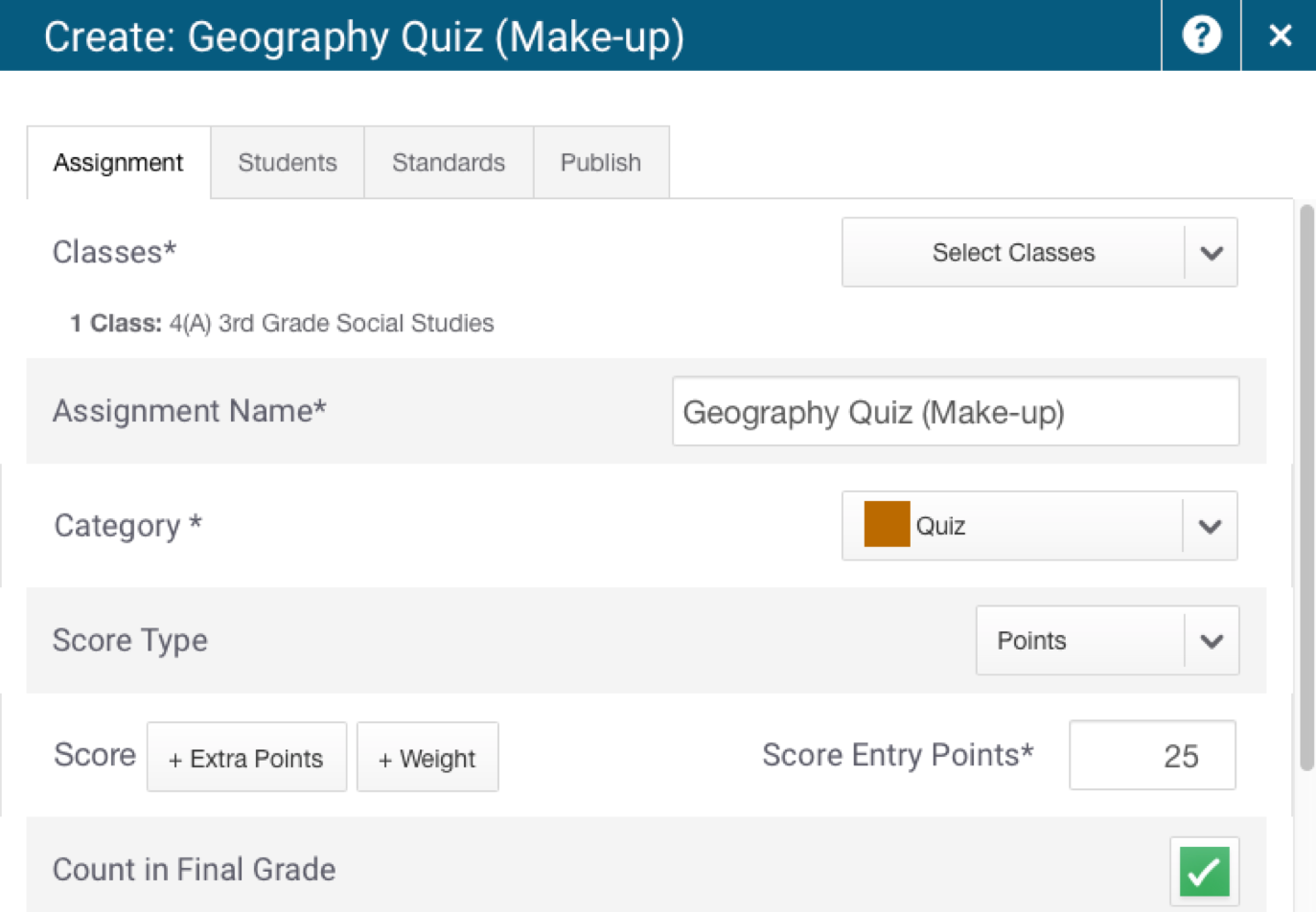 Answer 5
Where do you click to apply an assignment to a selection of students?
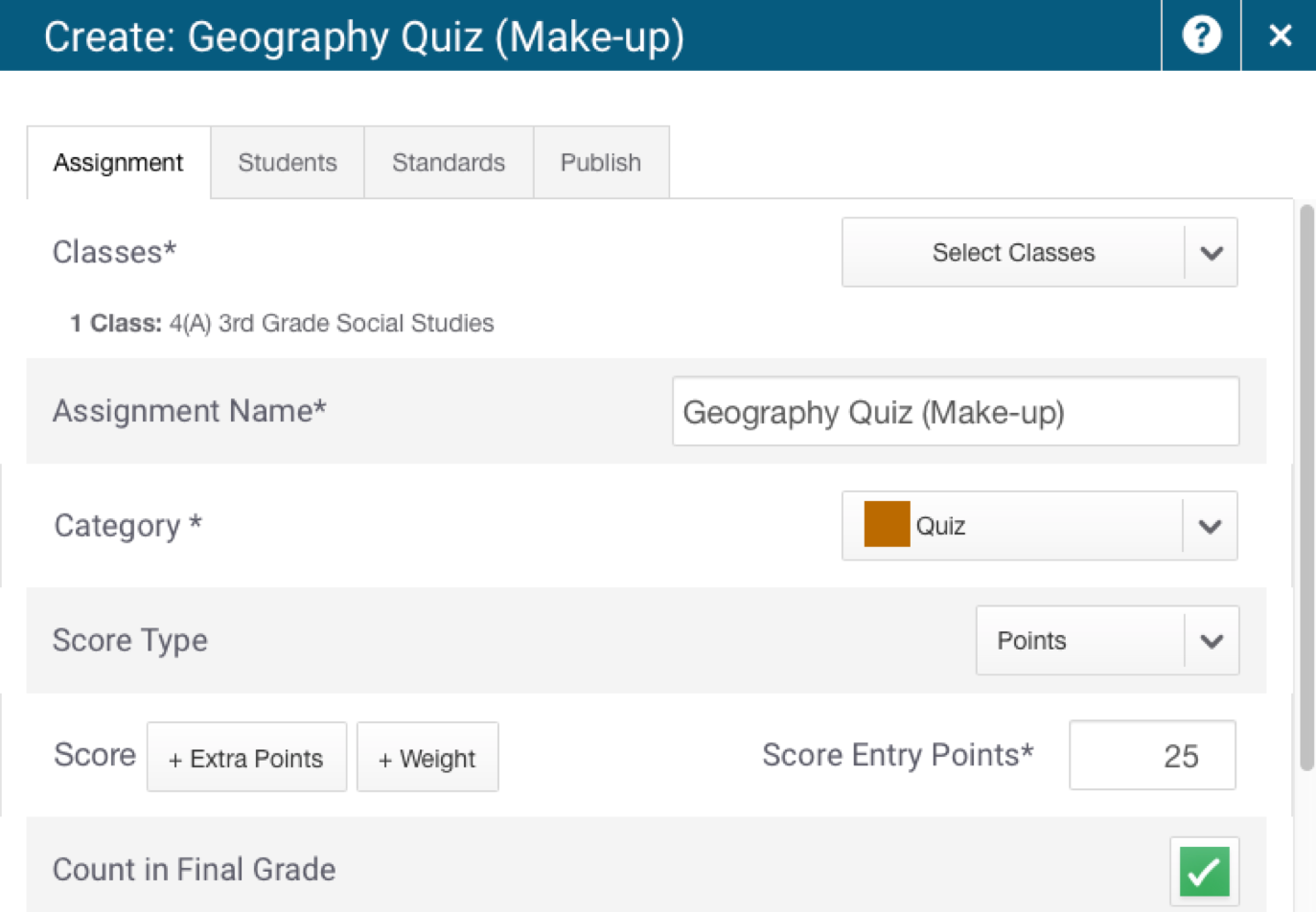 Working with Final Grades
[Speaker Notes: enter notes]
Final Grades: Traditional
View traditional grades for a class, enter citizenship scores, and view a summary of how many absences, tardies, missing assignments, late assignments, and incomplete assignments each student has.
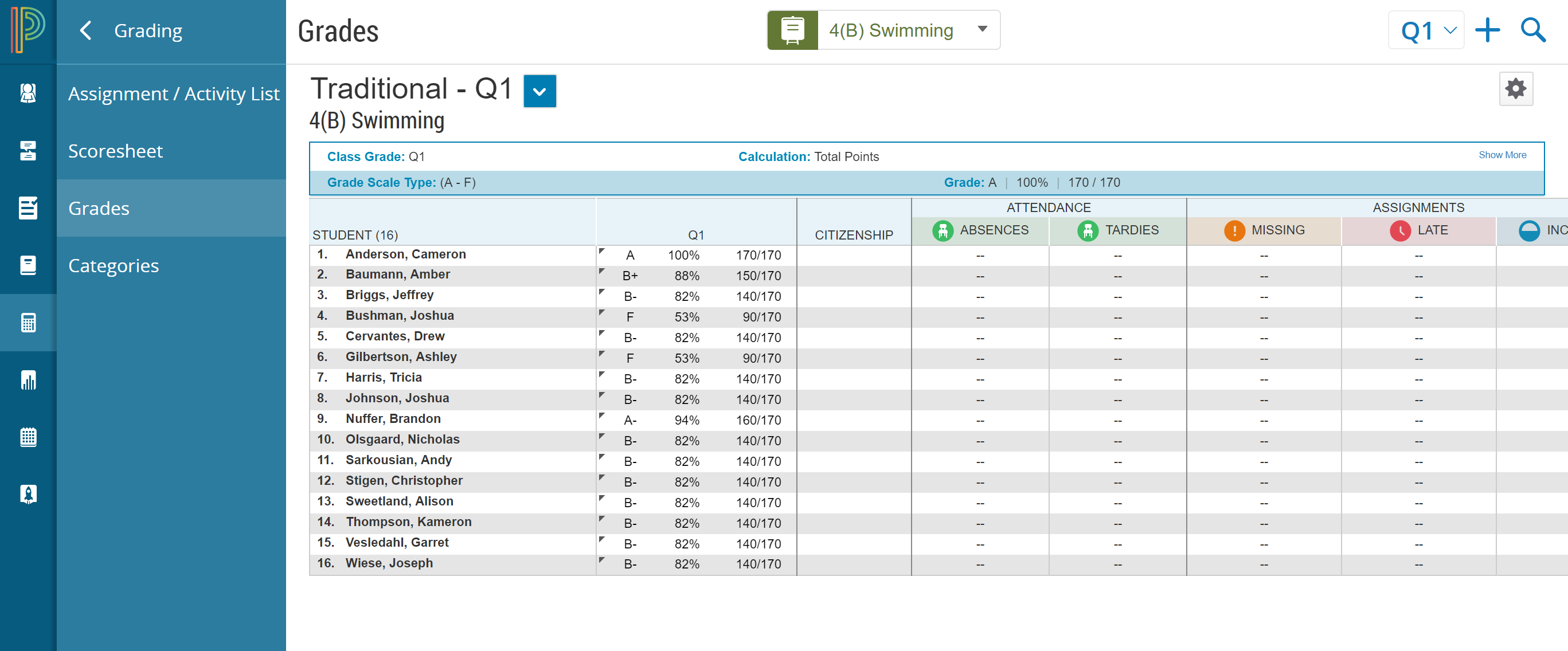 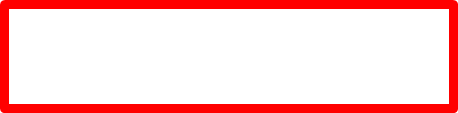 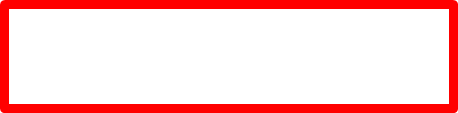 Grading > Grades
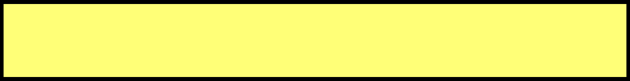 Final Grades: Standards (ELEM & MS Only)
View and edit standards grades for a class by choosing Standards from the dropdown menu.
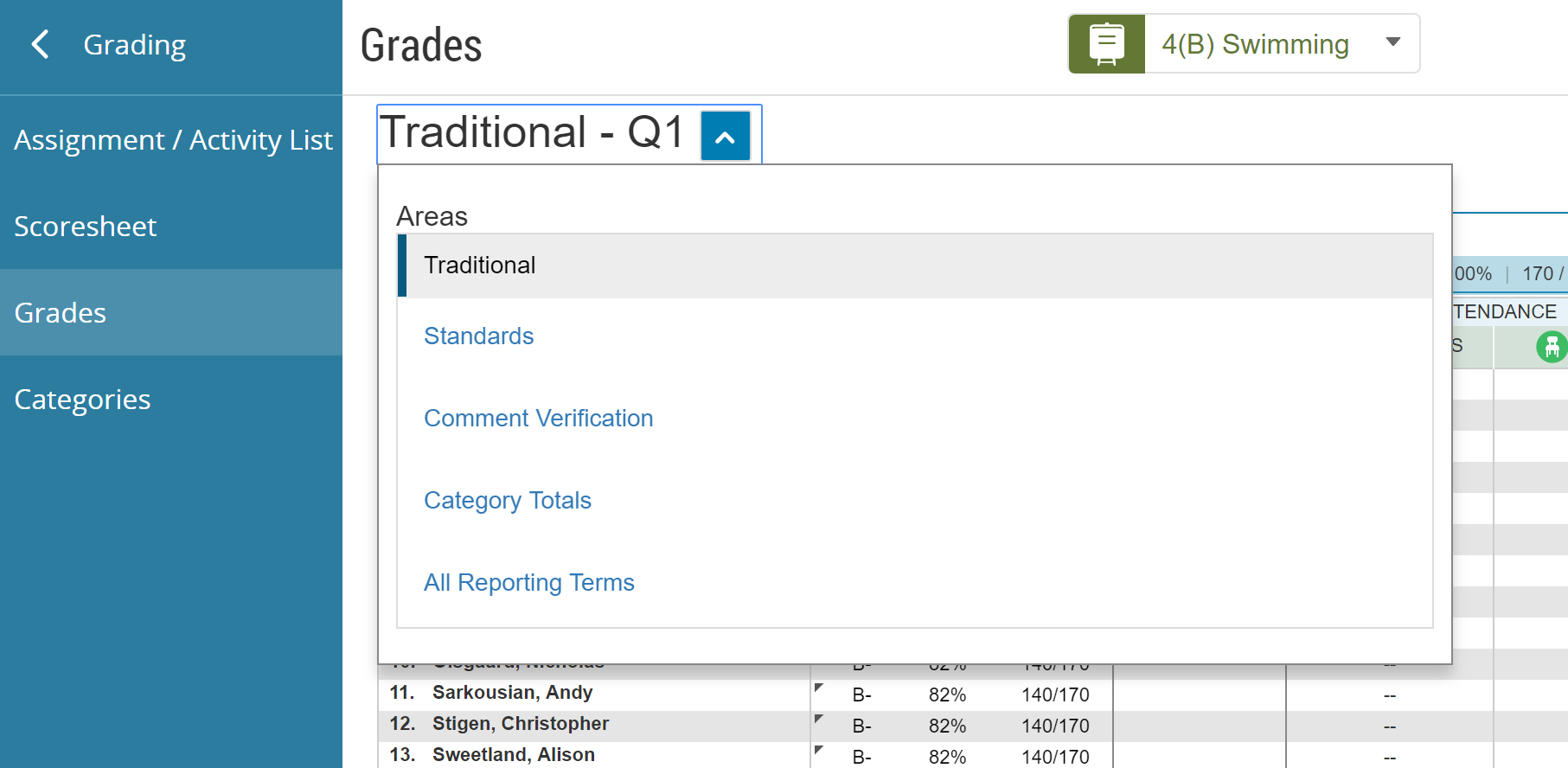 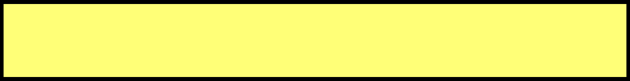 Grading > Grades
Comment Verification
View and edit final grades comments.
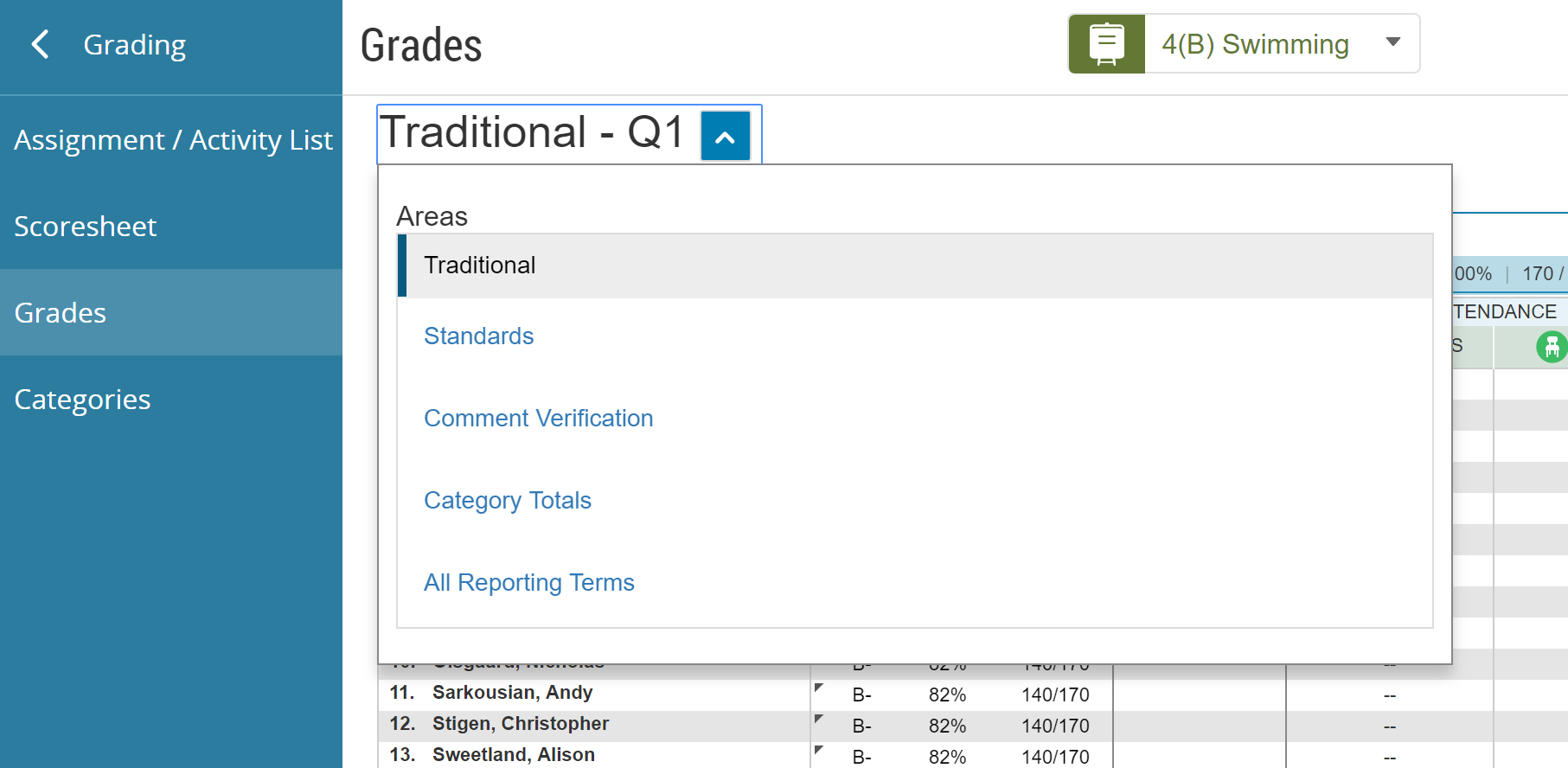 Grading > Grades
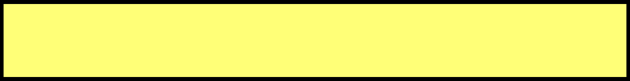 Comment Verification
View and edit final grades comments.
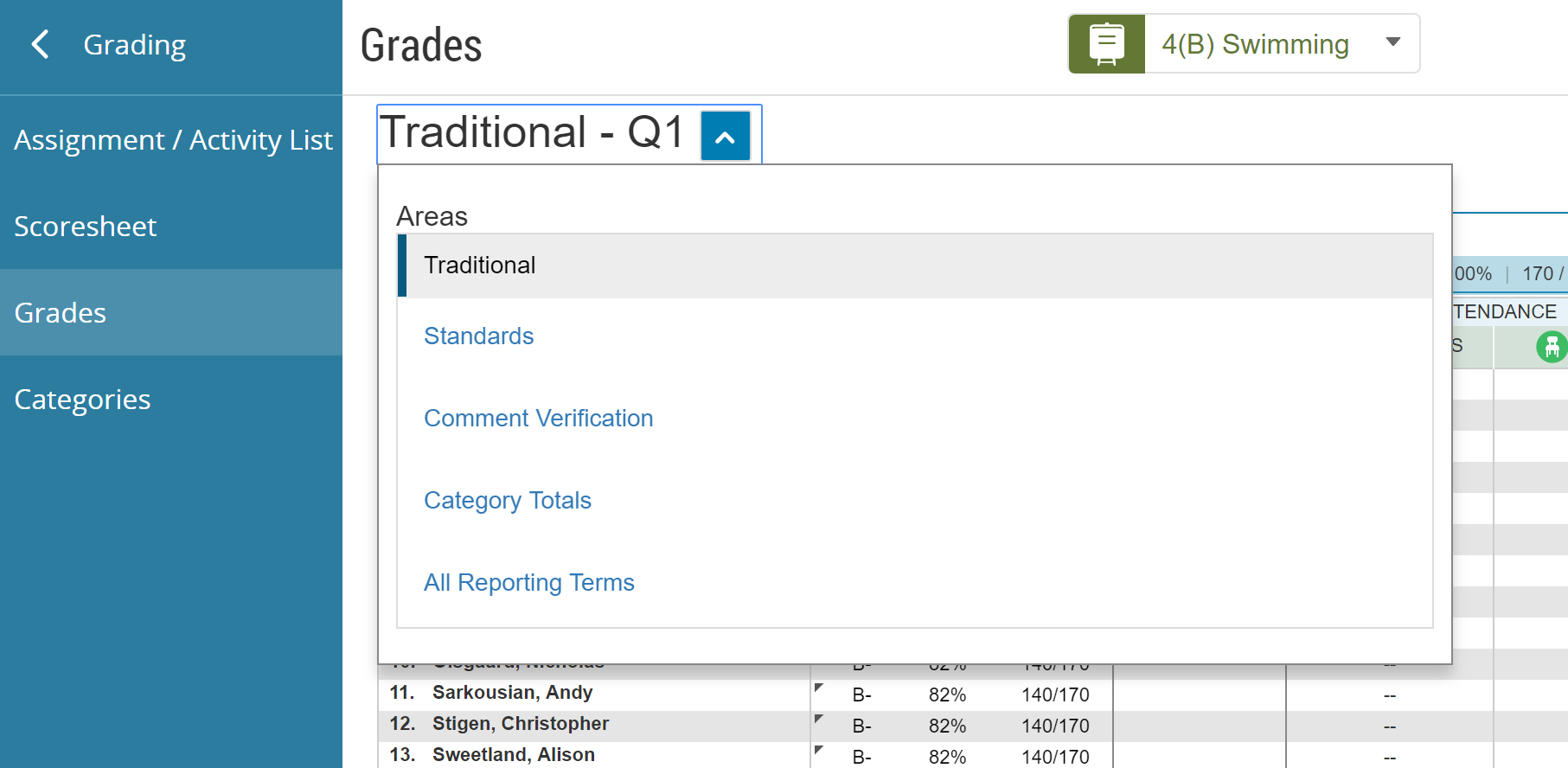 Grading > Grades
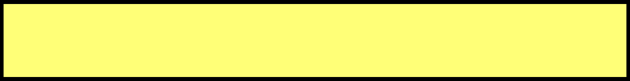 Category Totals
View a summary of students’ grades by assignment category.
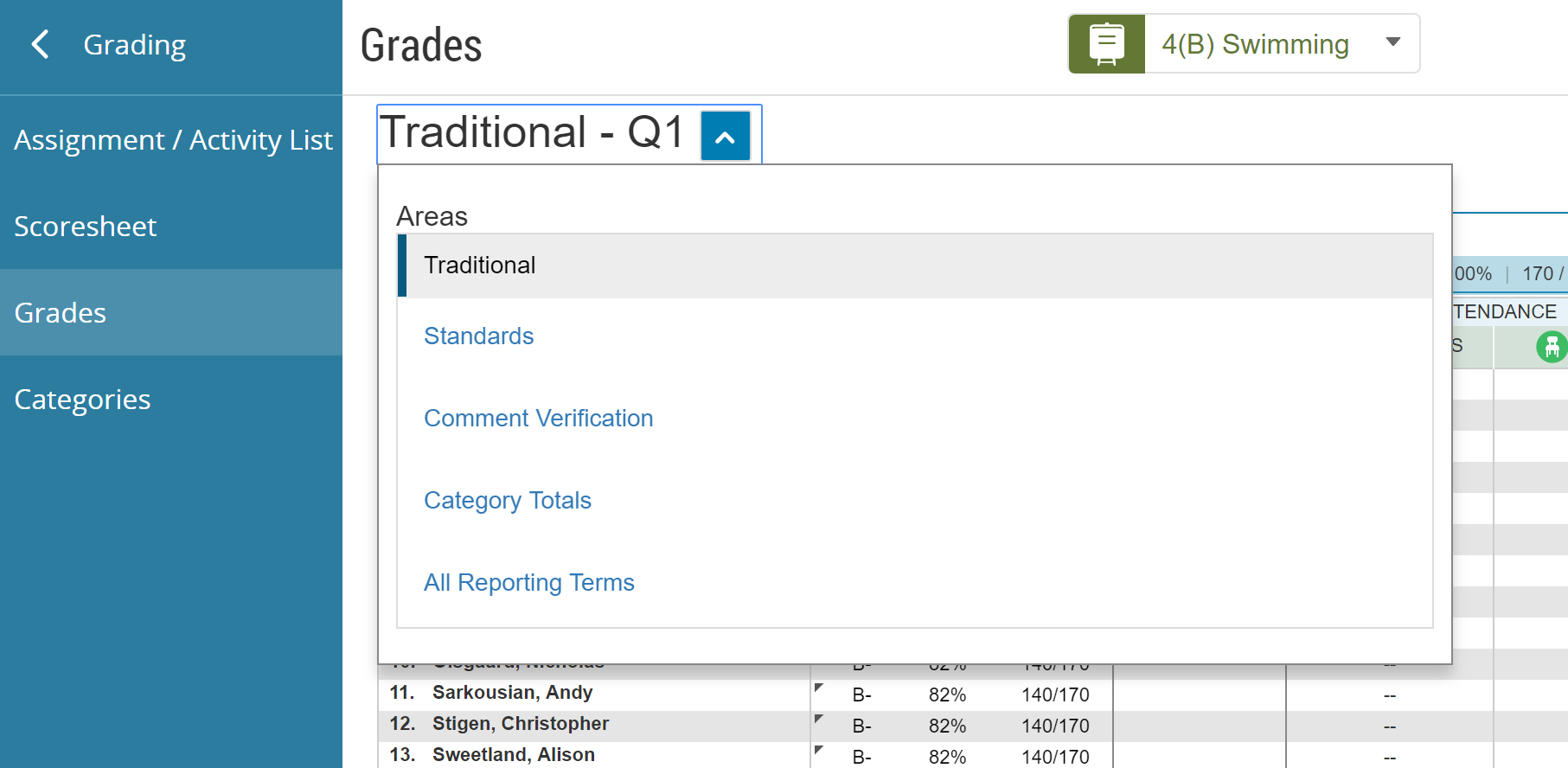 Grading > Grades
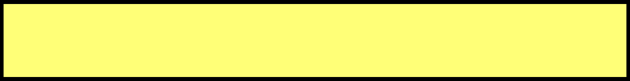 All Reporting Terms
View and work with students’ final grades from all terms.
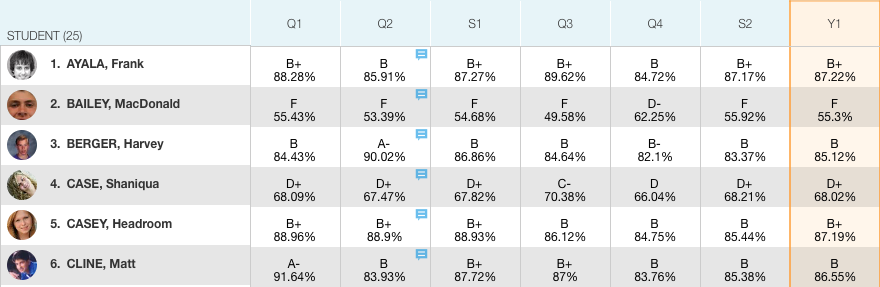 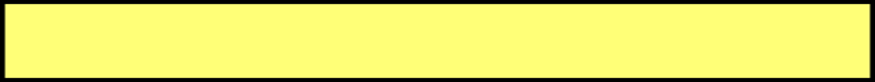 Grading > Grades
Modified Final Grades (Manual Override)
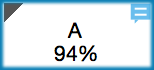 A triangle indicates that the final grade was modified.
The Score Inspector shows the modified and calculated grades.
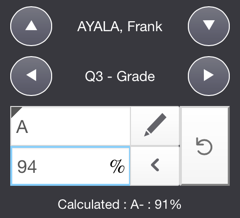 Undo the modification to revert to the calculated grade.
Enter Citizenship Scores
Enter citizenship scores on the Grades page to be printed on students’ report cards.
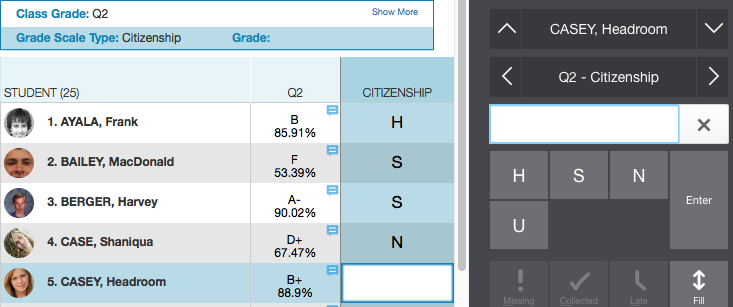 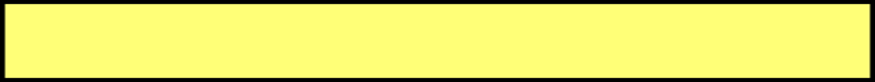 Grading > Grades
Recalculate Final Grades
Recalculate final grades to ensure that any calculation changes administrators may have made appear in your gradebook, or if you change any grading standards after starting the grading period.
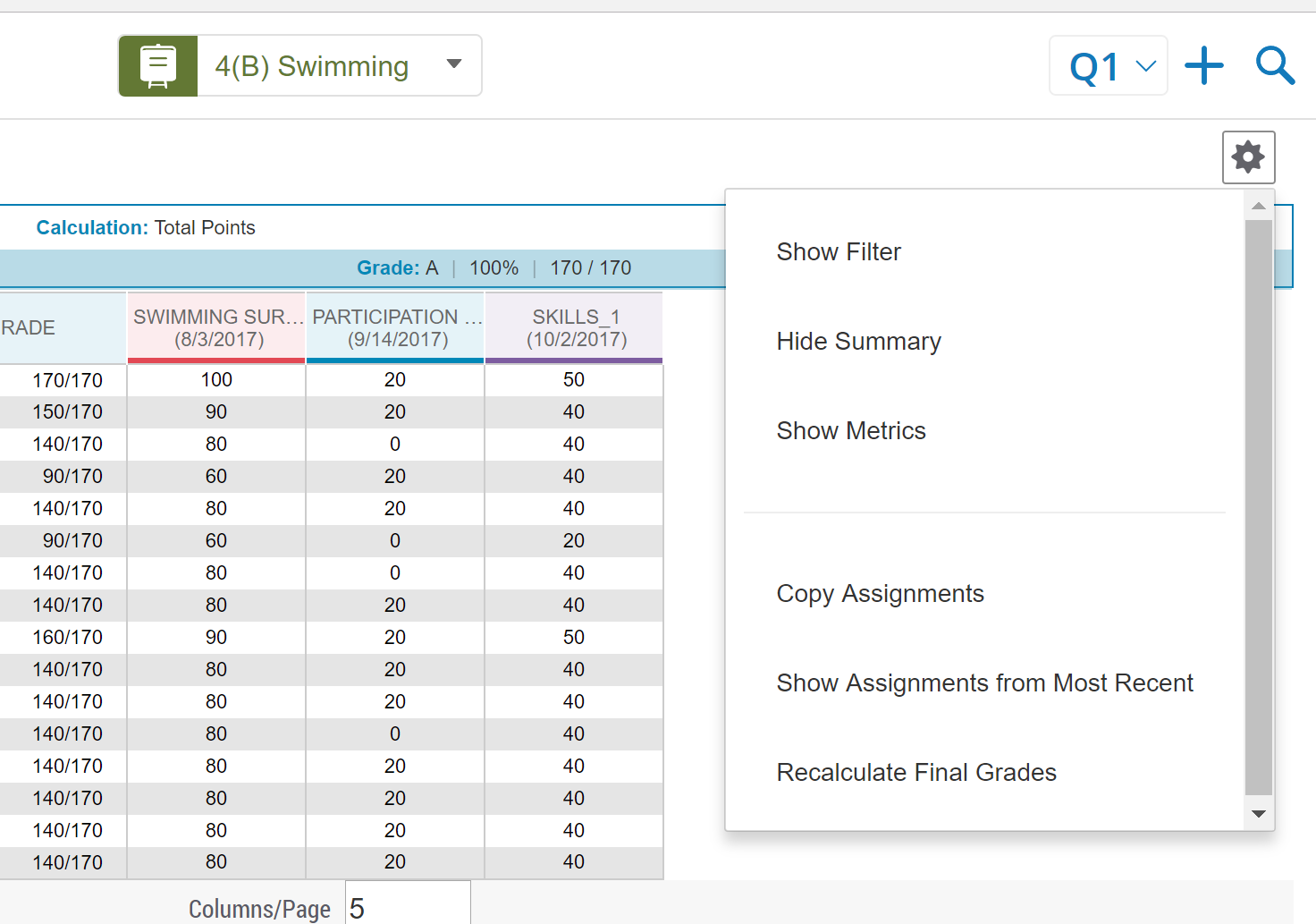 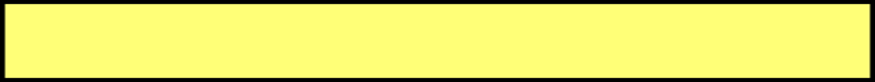 Grades > Scoresheet
Important Note re standards:
If adding standard after entering assignment grades it does not currently recalculate the grades…must re-key in scores
We have reported this issue and hope to have a fix soon
End of Term
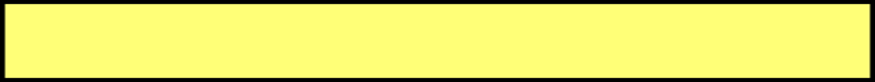 Grades > Scoresheet
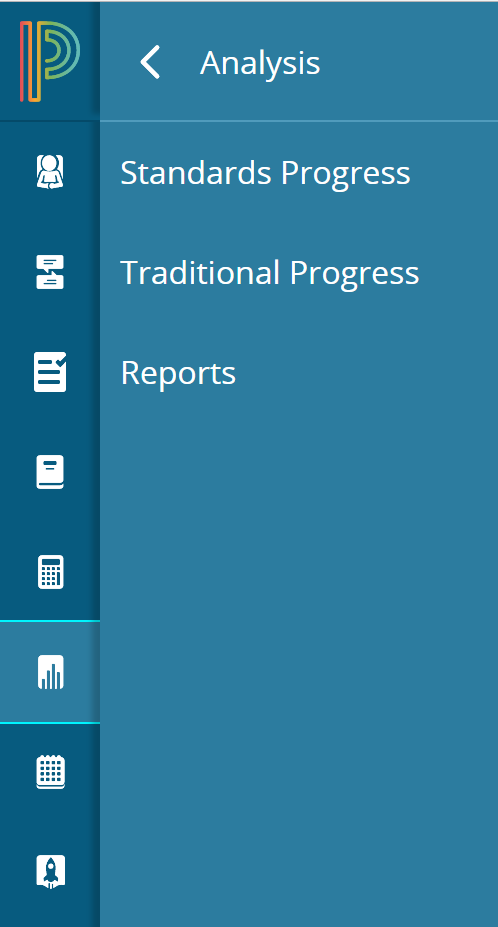 Reports
Now housed under Analysis
More Reports are being added
Student Roster Report
This report lists student information on a class roster. Add blank columns with customized headings. Can now be printed Landscape or Portrait (NEW)
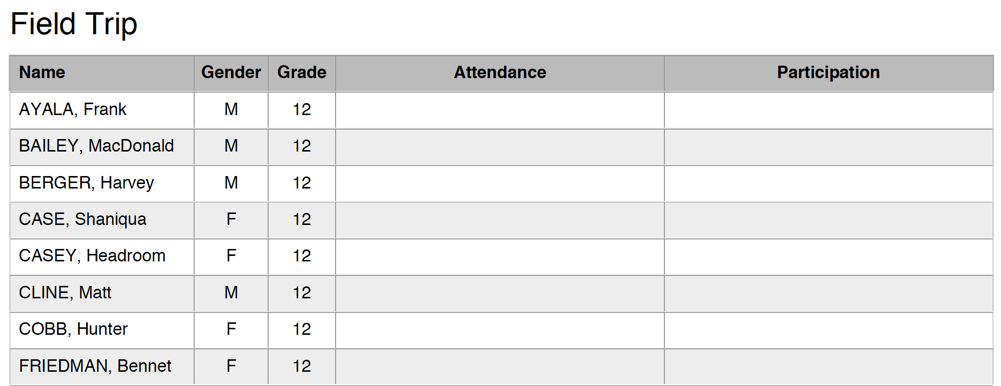 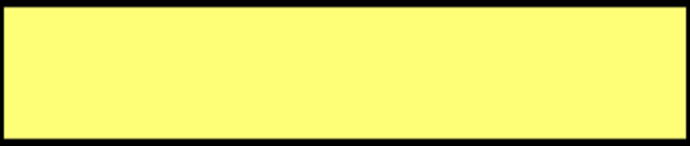 Reports > Student Roster
Assessment & Analytics
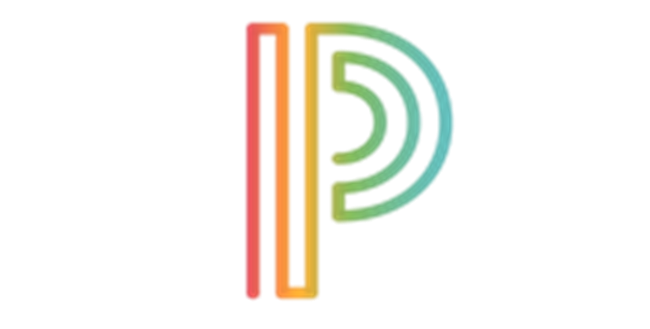 The Assessment & Analytics portions of UC will be taking the place of Data Director
These portions of the program are still being deployed
Training will be available as these features are rolled out
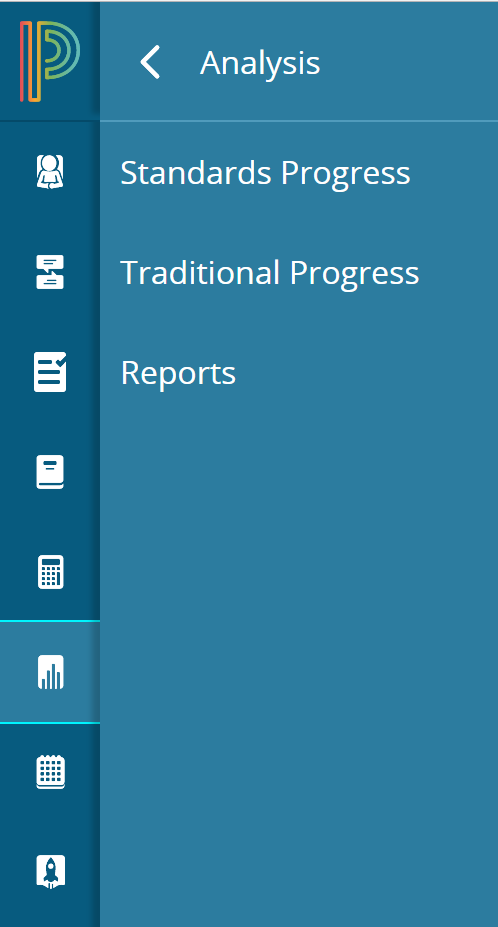 Assessment
Access in Library Tab
Item bank with 20,000+ items
Create items
60 item types available
Links back to gradebook
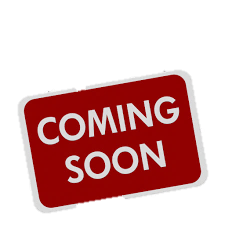 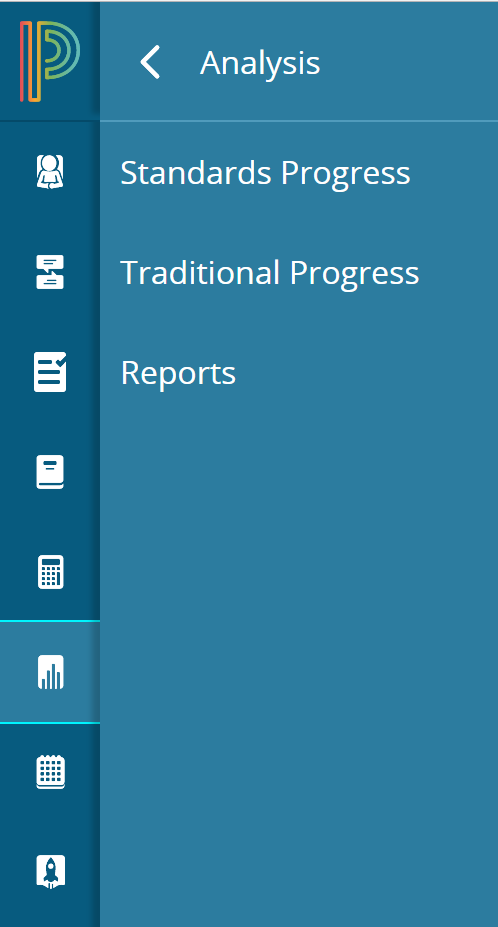 Assessment  - NOTE
Common assessments have not been moved yet

Please feel free to browse, but do not start creating items yet as the system is still being set up
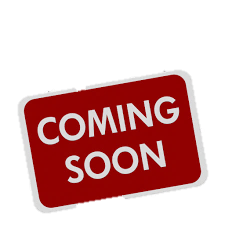 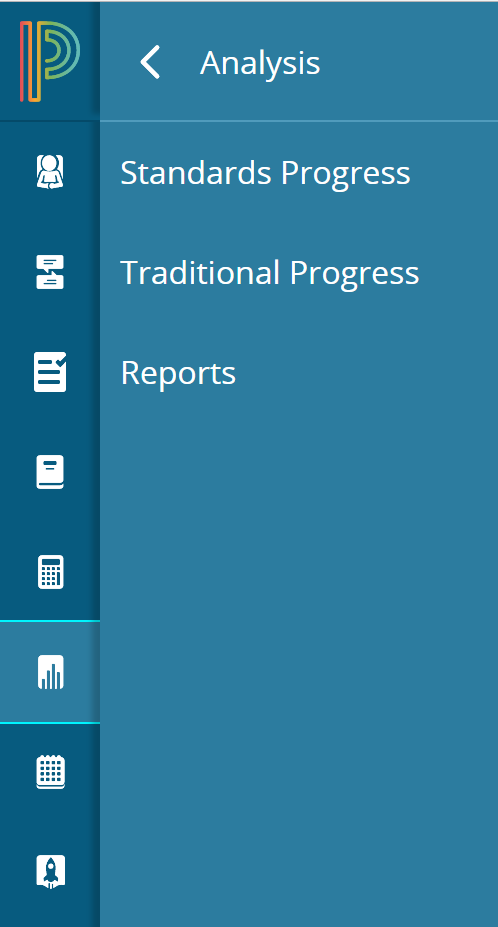 Analysis
Use the analysis tab to easily review class and individual student progress towards standards

Charts and color coding make your analysis easy
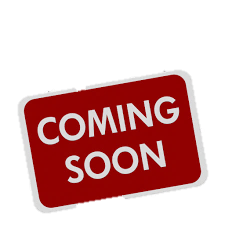 Professional Judgment Indicator (NEW feature)
The Professional Judgment Indicator appears when evidence exists for mastery that may differ from the student’s calculated standard score.
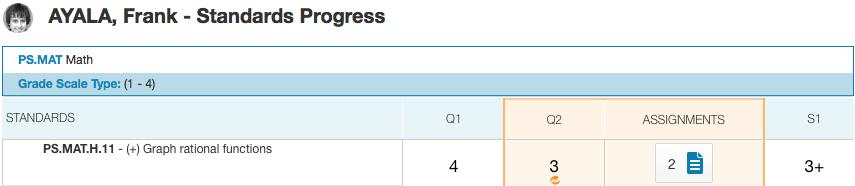 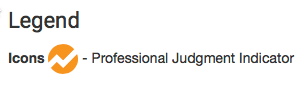 Individual Student: Quick Lookup
View a student’s Quick Lookup pages to view traditional and standards grades.
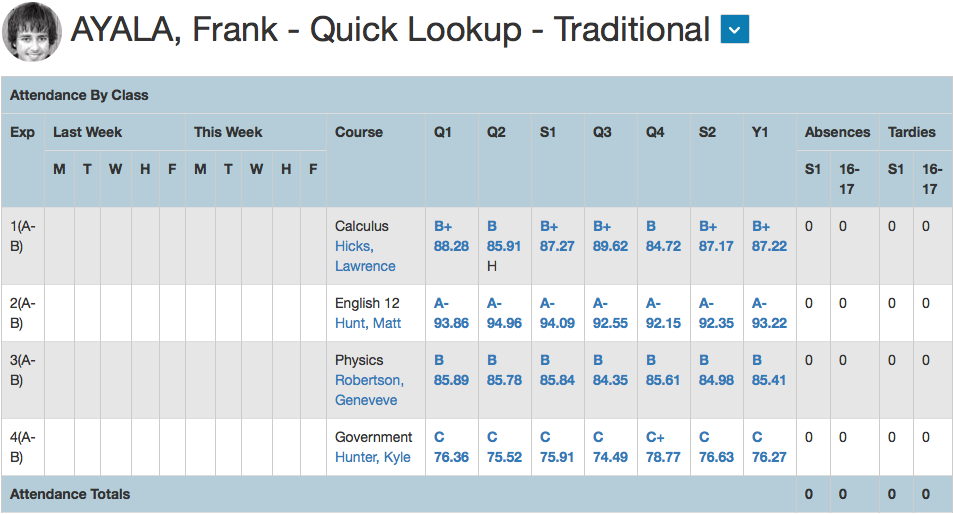 Students > (select a student) > Assignments >                                   Quick Menu > Quick Lookup - Traditional
Class Progress: Traditional (NEW Feature)
View the distribution of traditional grades for a class for the selected reporting term.
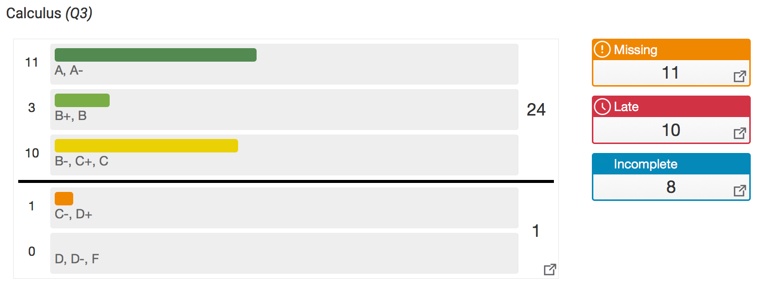 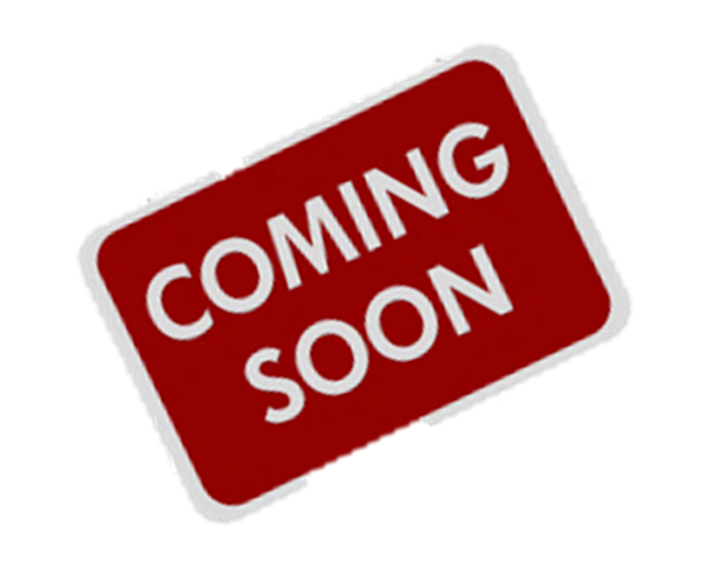 Analysis > Traditional Progress
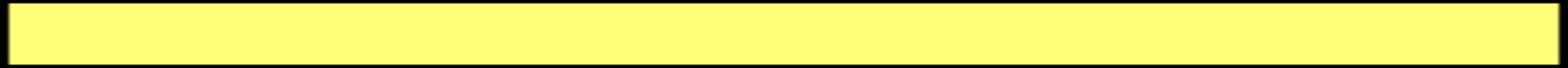 Class Progress: Standards (NEW Feature)
View the distribution of course standards grades for a class for the selected reporting term.
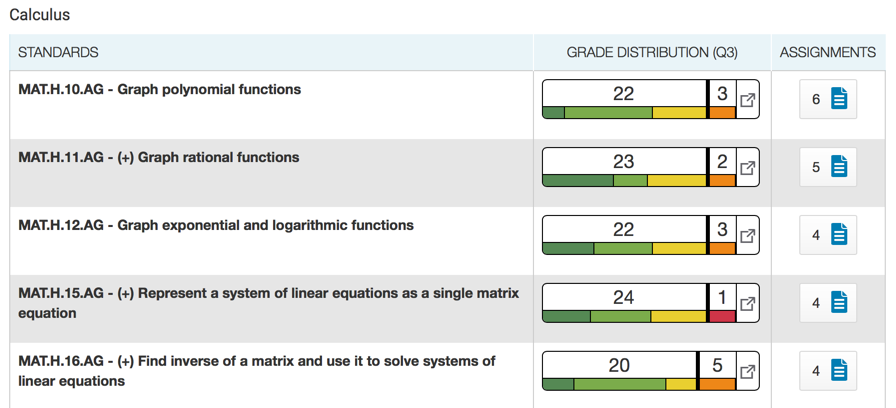 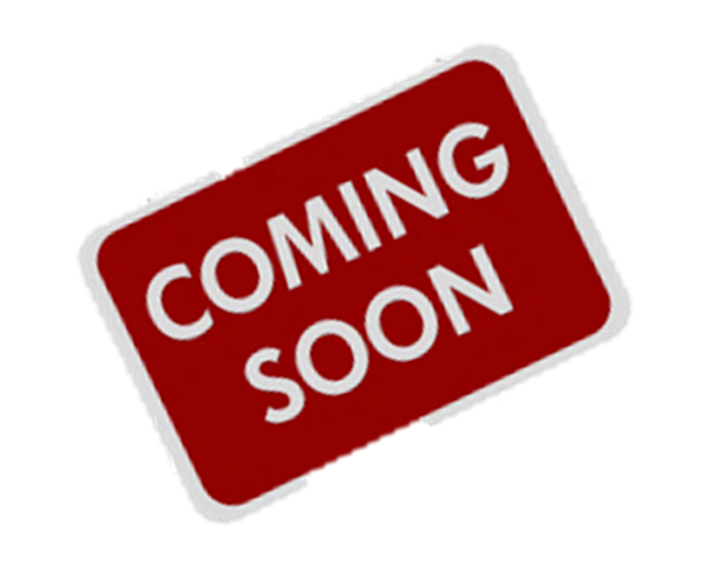 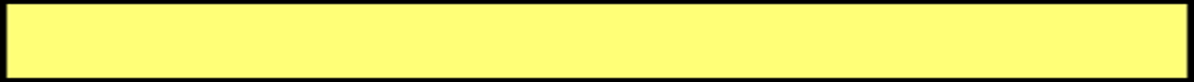 Analysis > Standards Progress
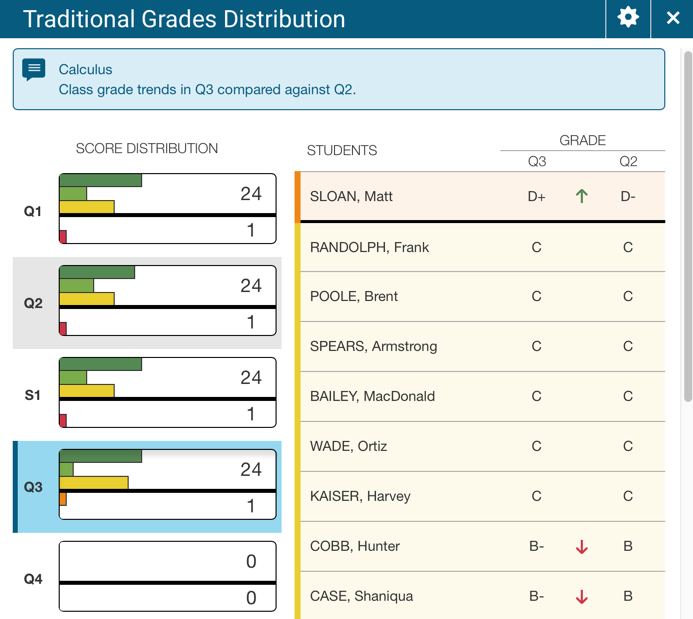 Traditional Grades Distribution (NEW)
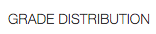 View traditional grade distributions by reporting term
Compare class grade trends between terms
View individual student grade trends between terms
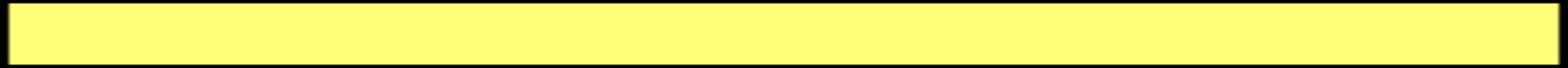 Analysis > Traditional Progress > (select the graph)
Standards Grades Distribution (NEW Feature)
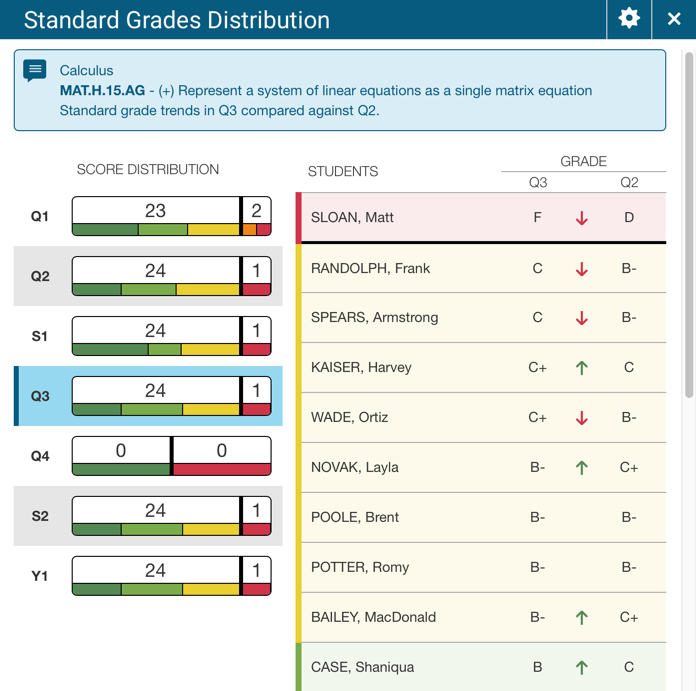 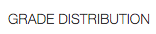 View standards grade distributions by reporting term
Compare class grade trends between terms
View individual student grade trends between terms
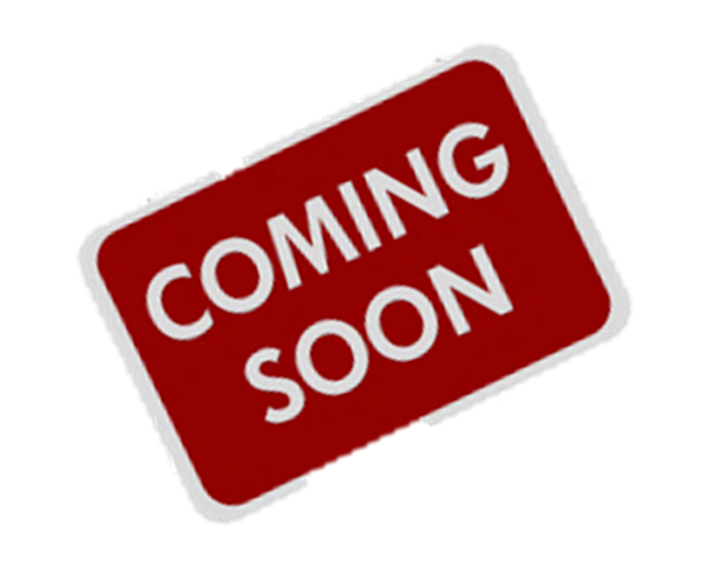 Analysis > Standard Progress > (select the graph)
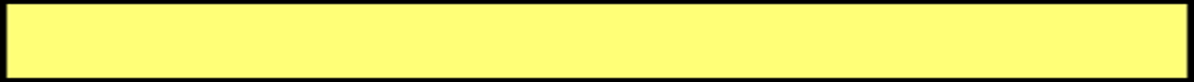 Take into consideration
Newly released product under development
More training to come
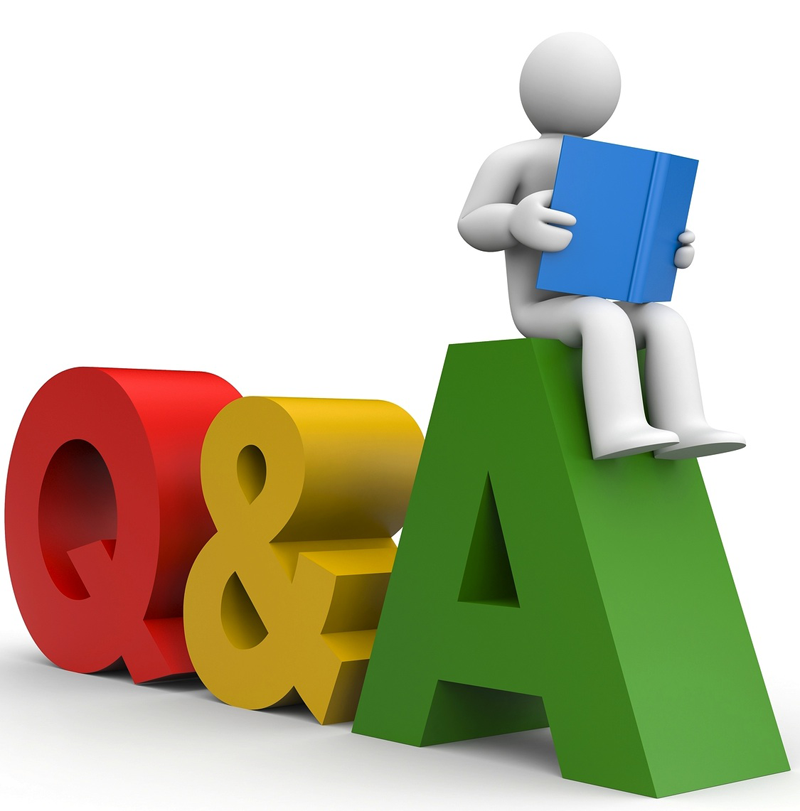 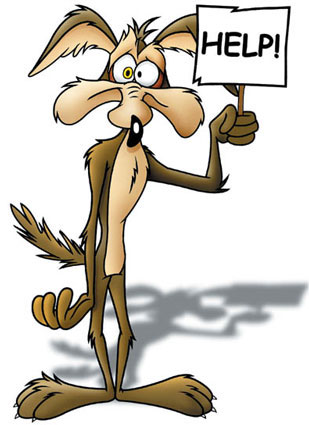 Help Available
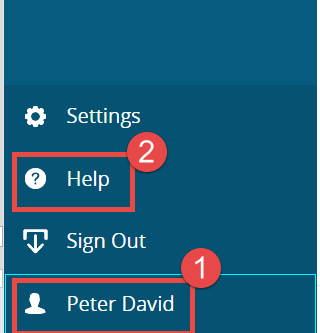 Live Assist
Live Assist will put you in touch with a PS help technician
They can remote onto your computer to help you in real time
7am – 5pm EST
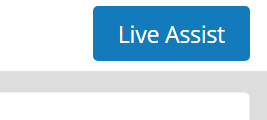 PowerSource
Training Documents and Videos available in PowerSource (https://support.powerschool.com)
Must log in to access – check your email for account login information
Once logged in click Traning  Master in Minutes and enter “Powerteacher Pro” in the search field for a variety of short, helpful videos
PowerSource
What’s Next for Unified Classroom?
Upcoming Training: